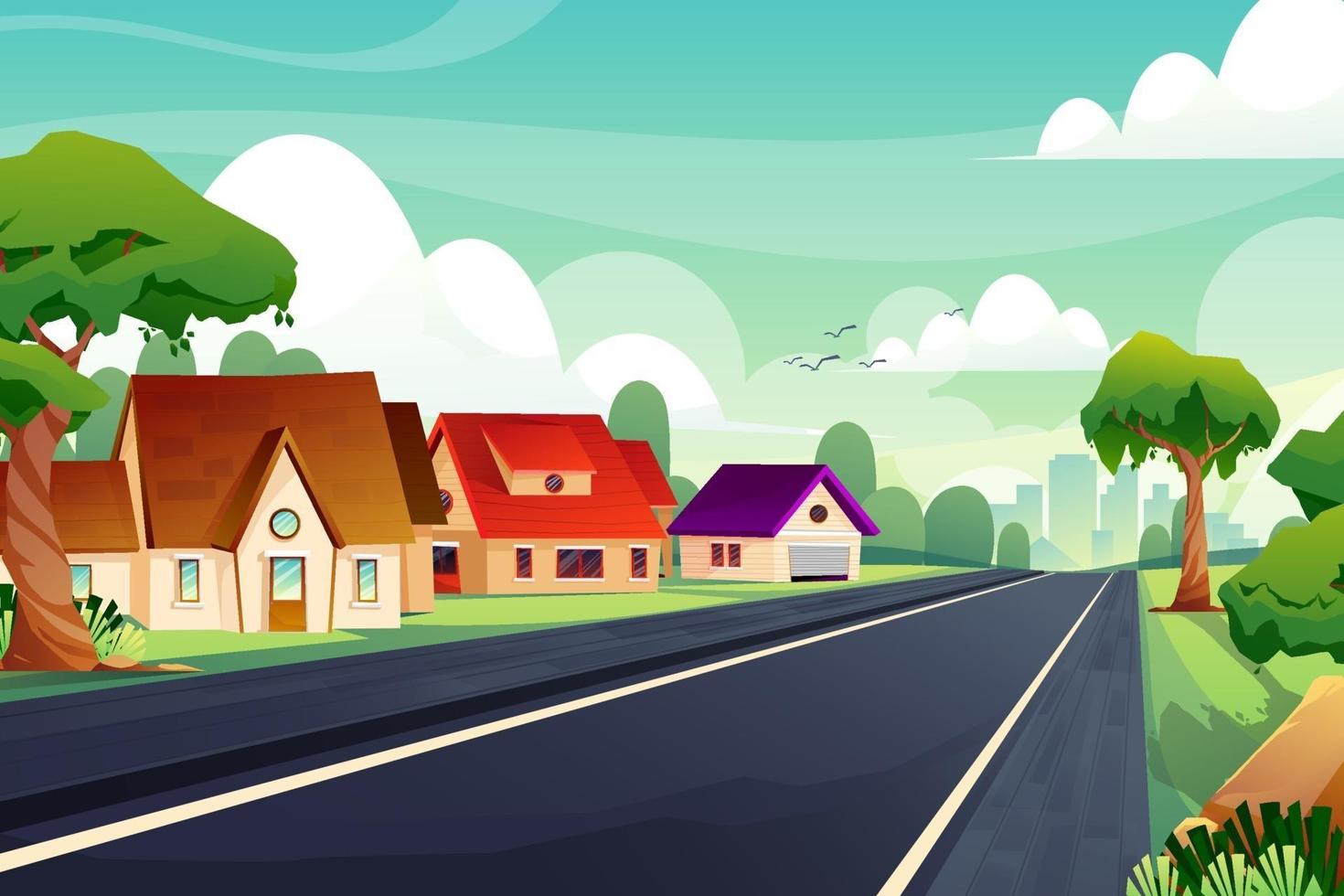 Thứ … ngày … tháng … năm …
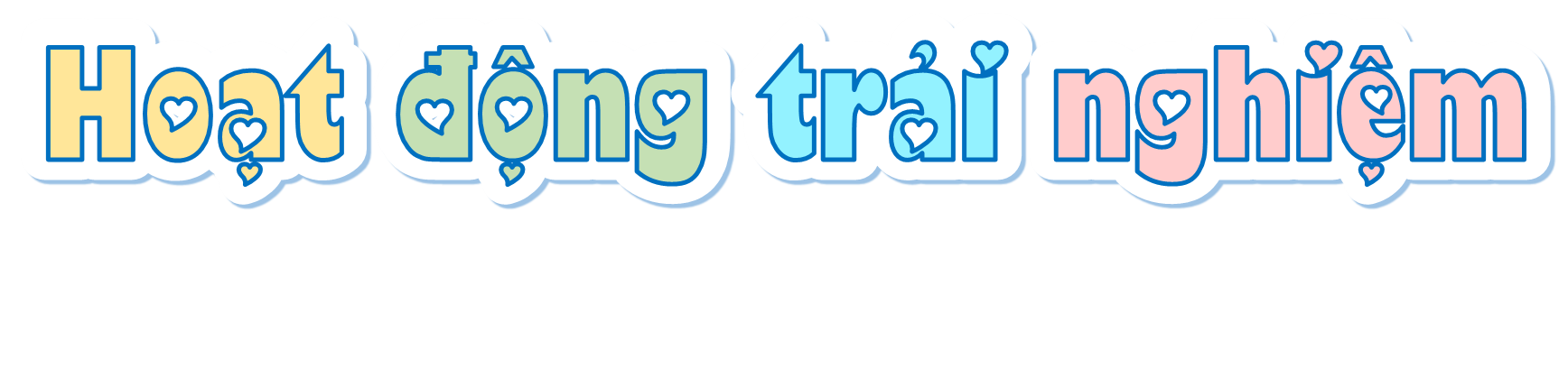 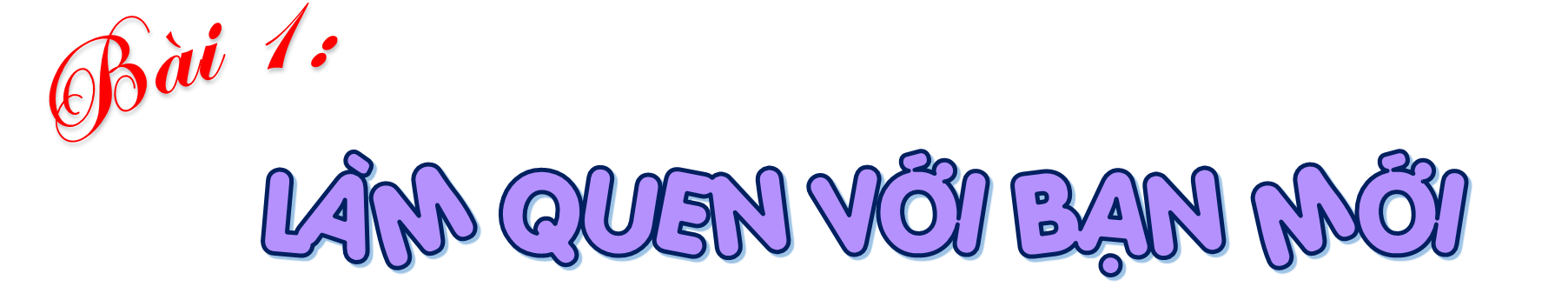 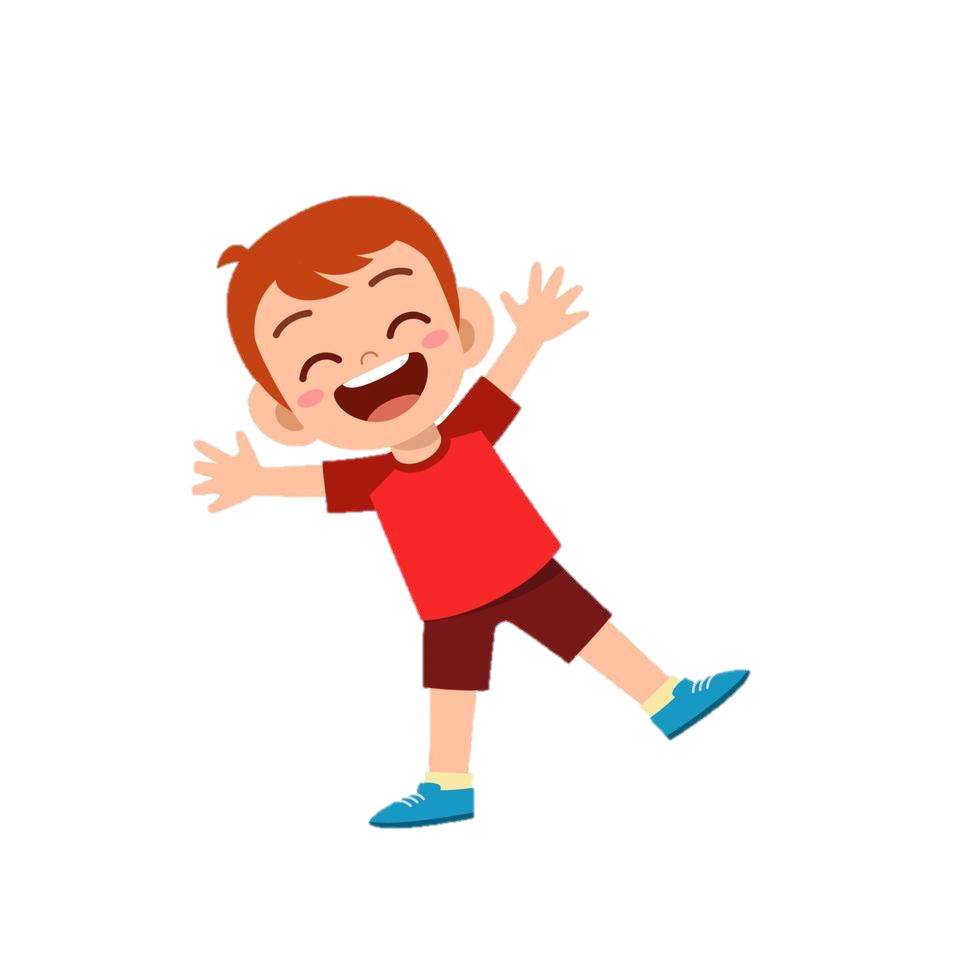 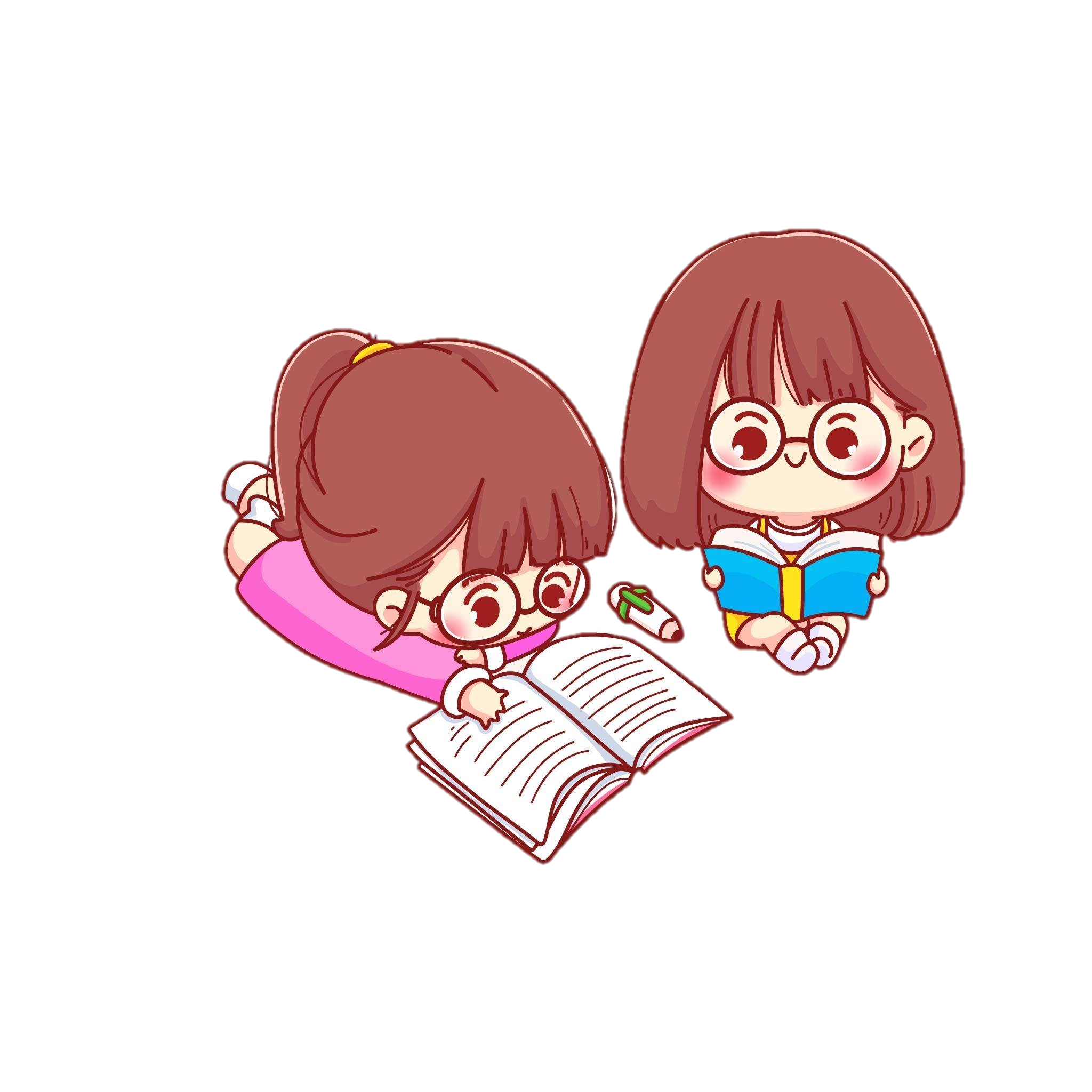 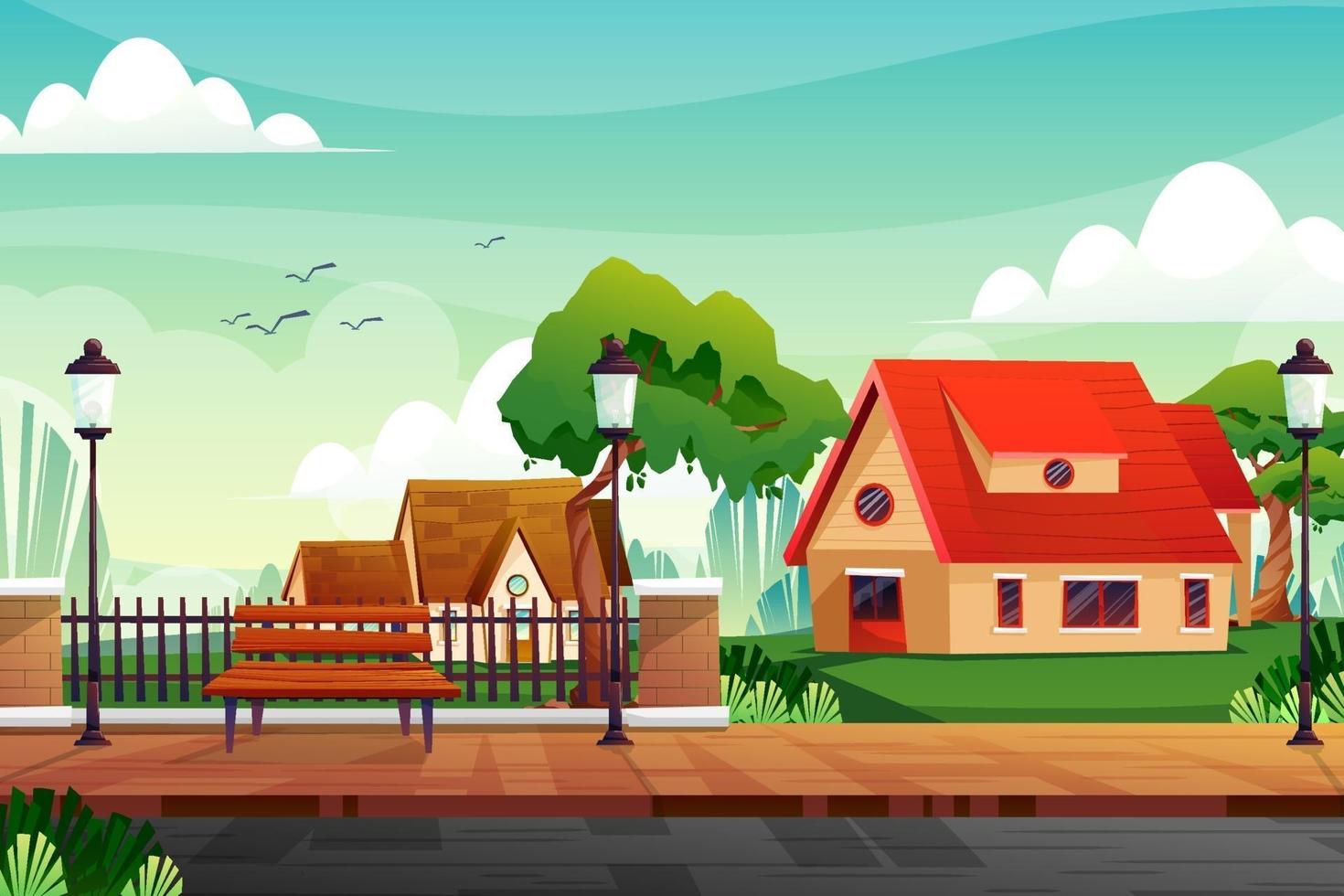 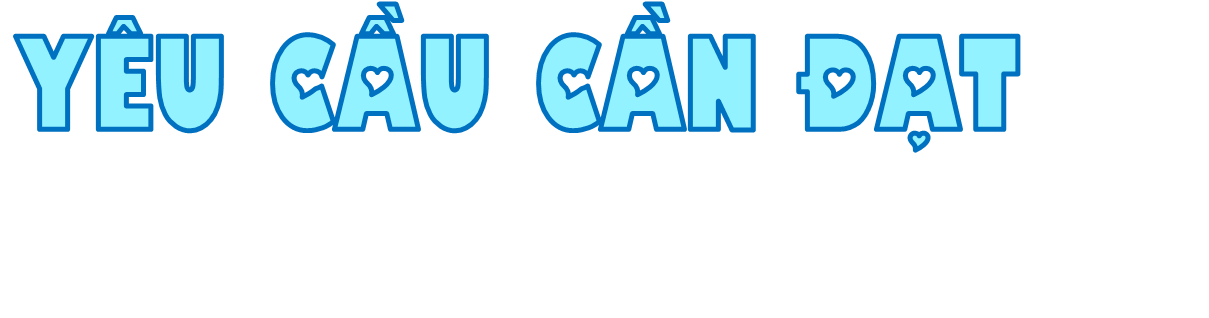 Biết cách bắt chuyện với bạn mới gặp
Biết giới thiệu về bản thân
Tự tin, cởi mở trong giao tiếp với bạn mới ở trường và nơi ở
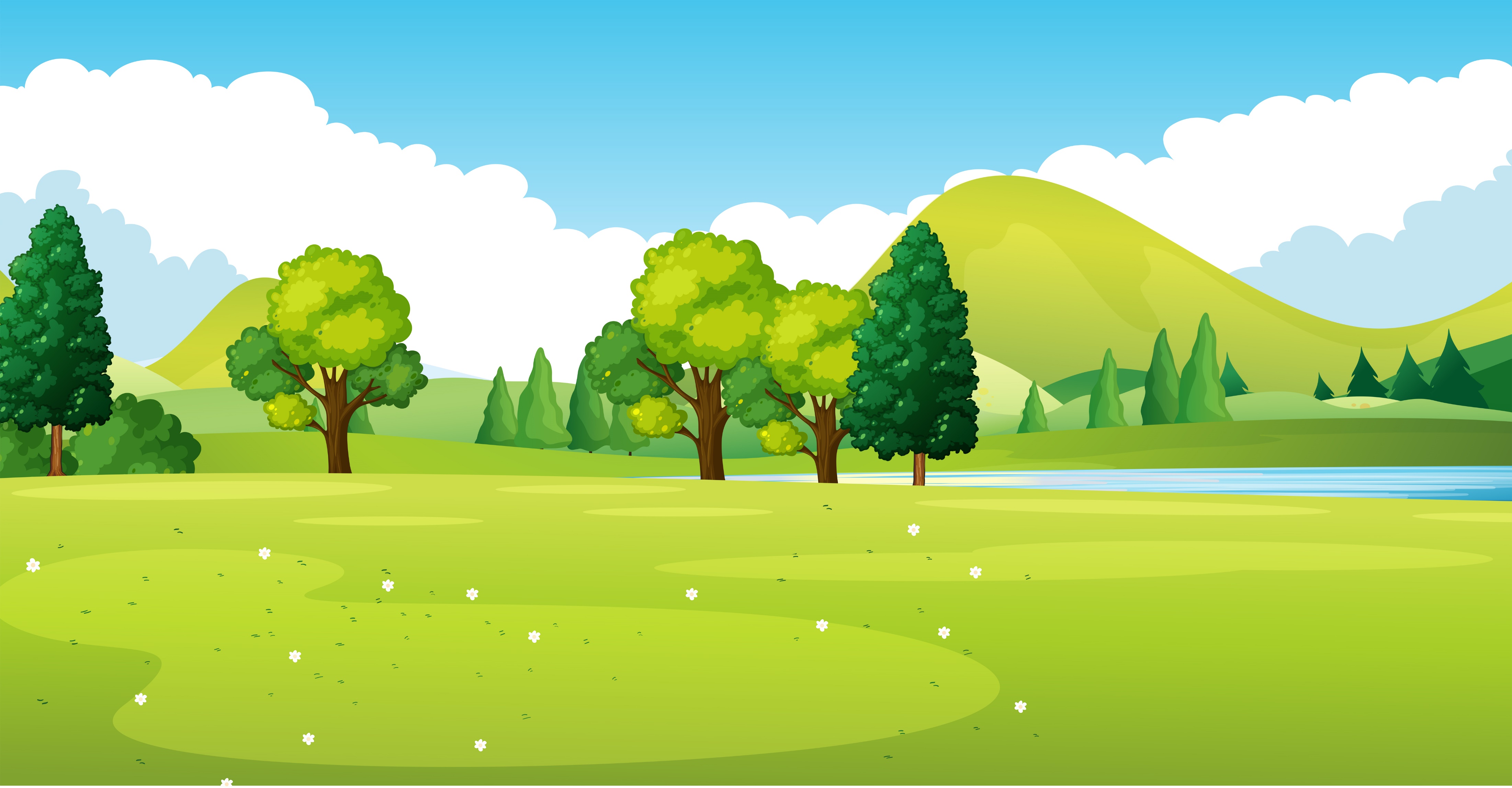 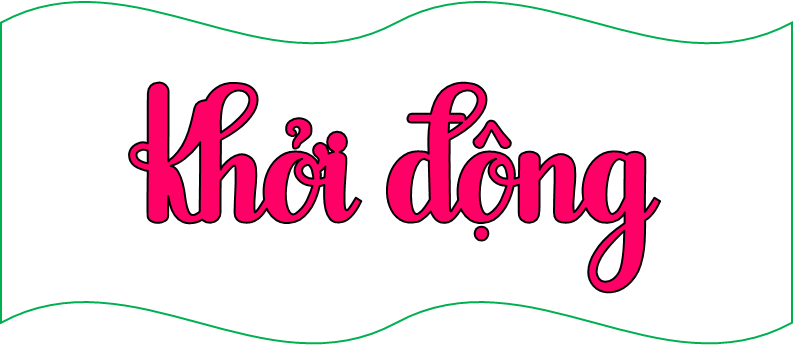 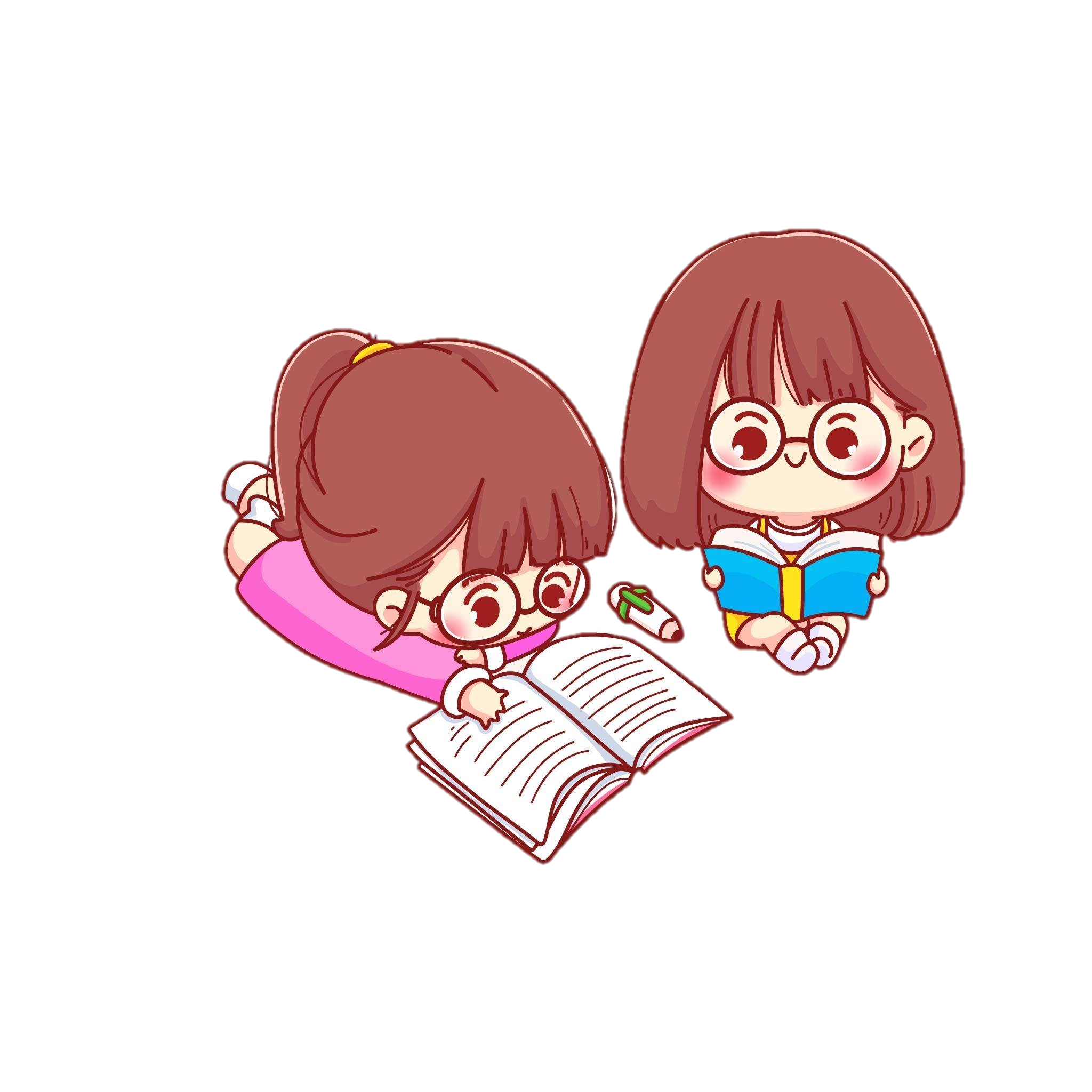 Nguyễn Trần Phương Dung
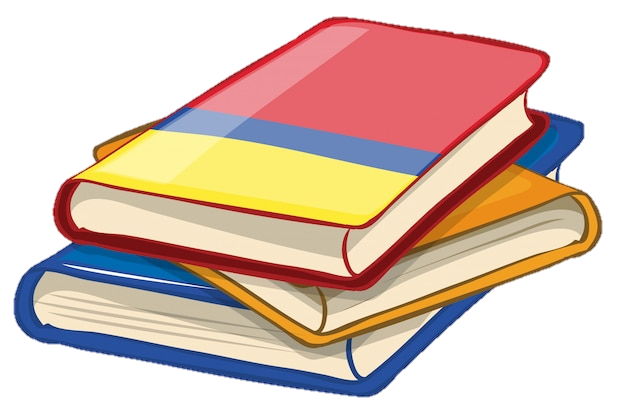 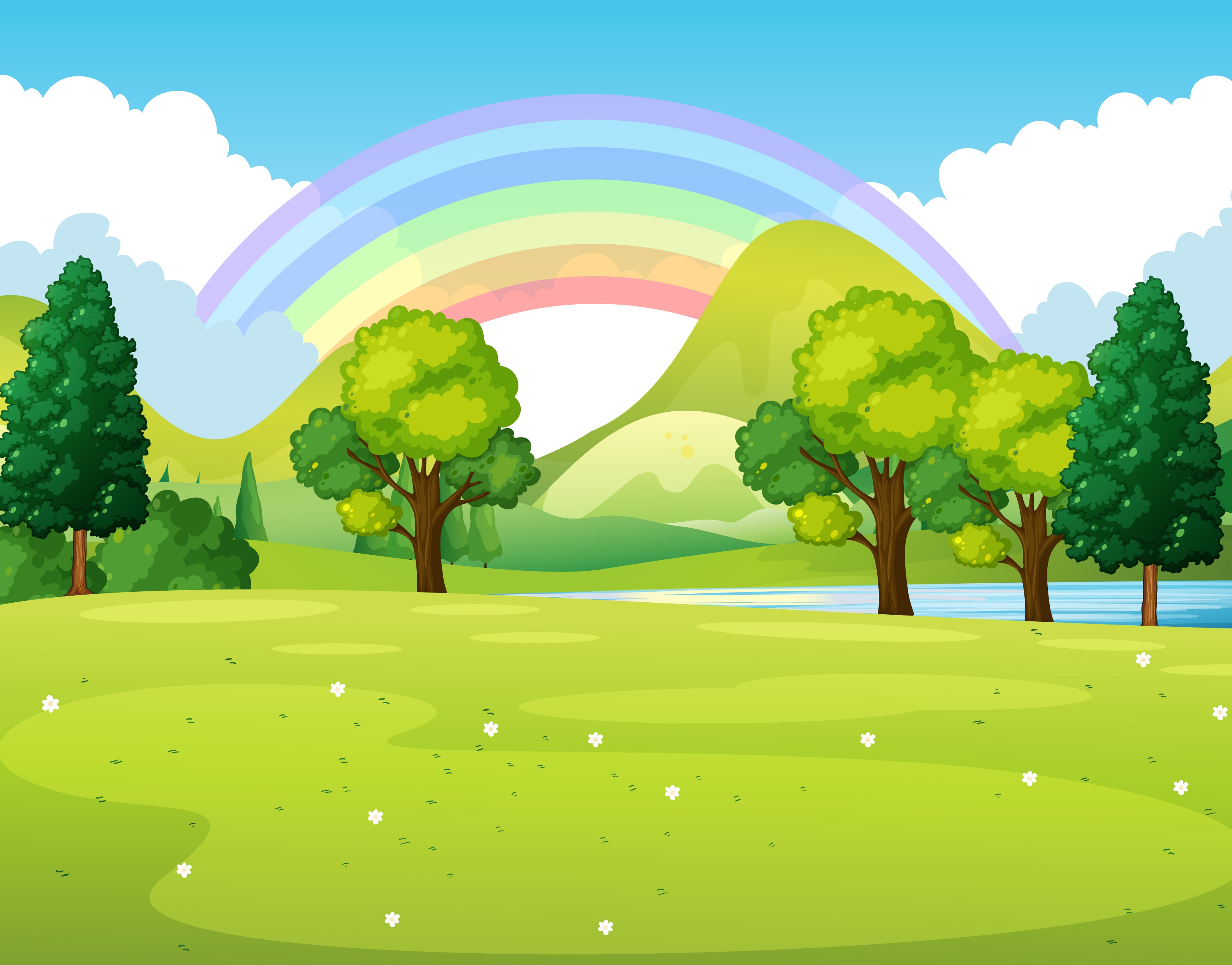 Khi gặp những người bạn mới, chúng ta nên làm gì?
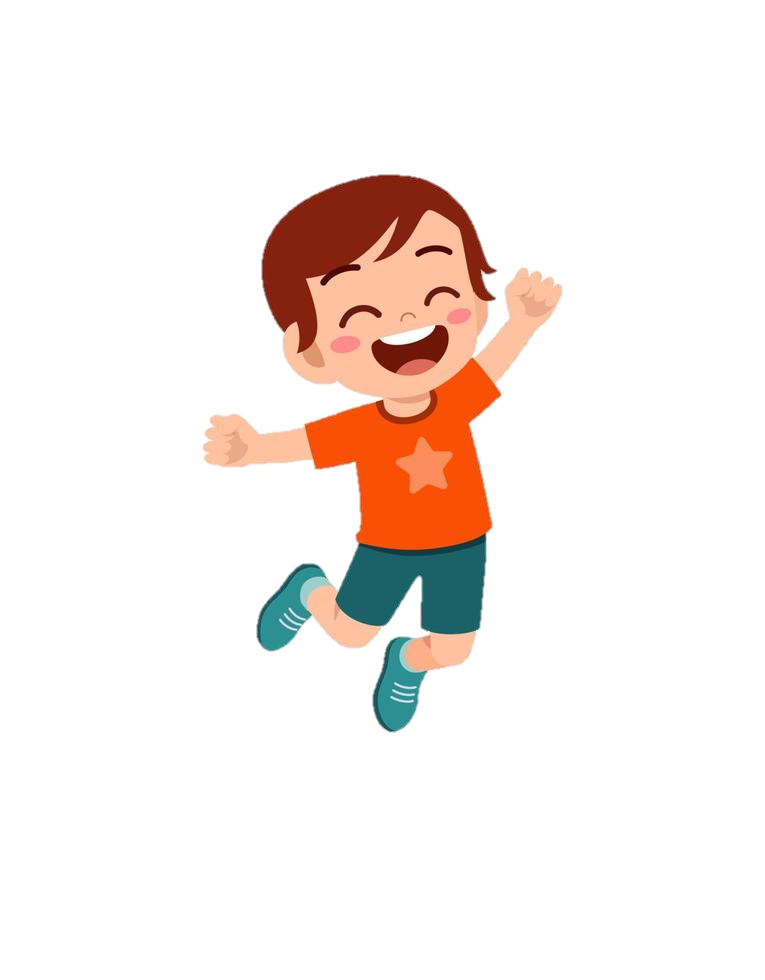 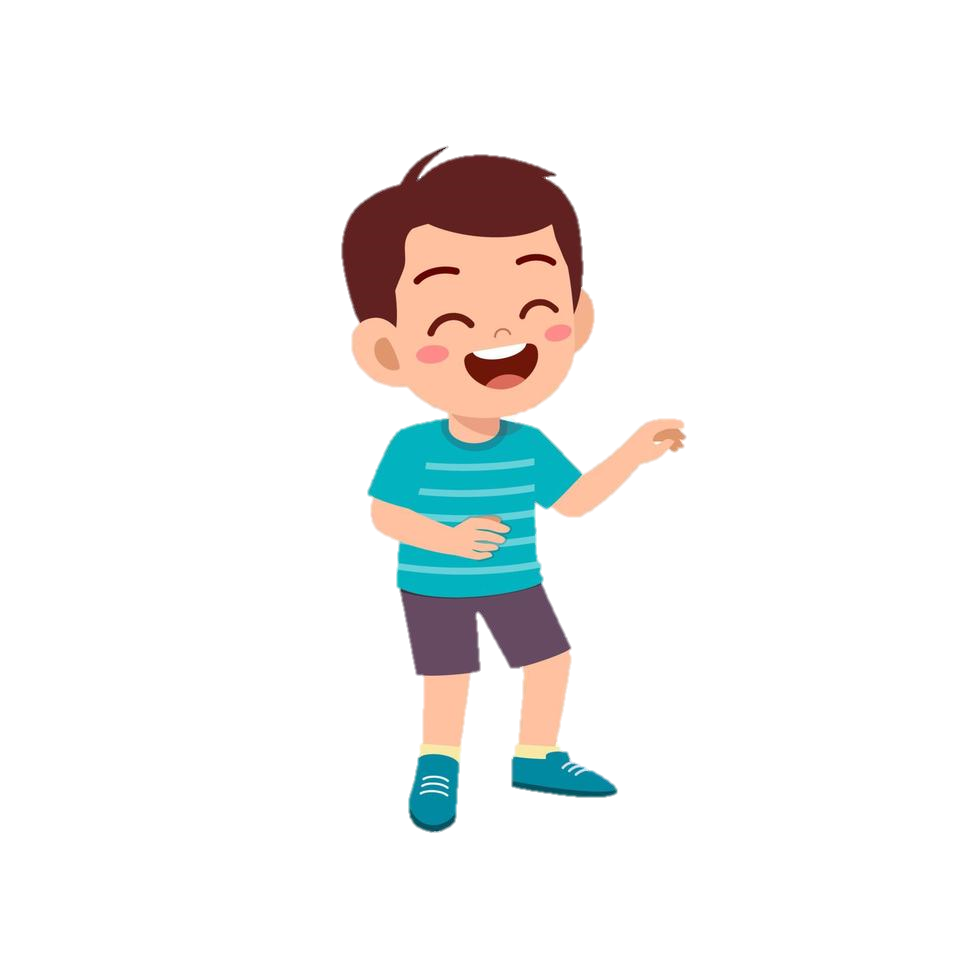 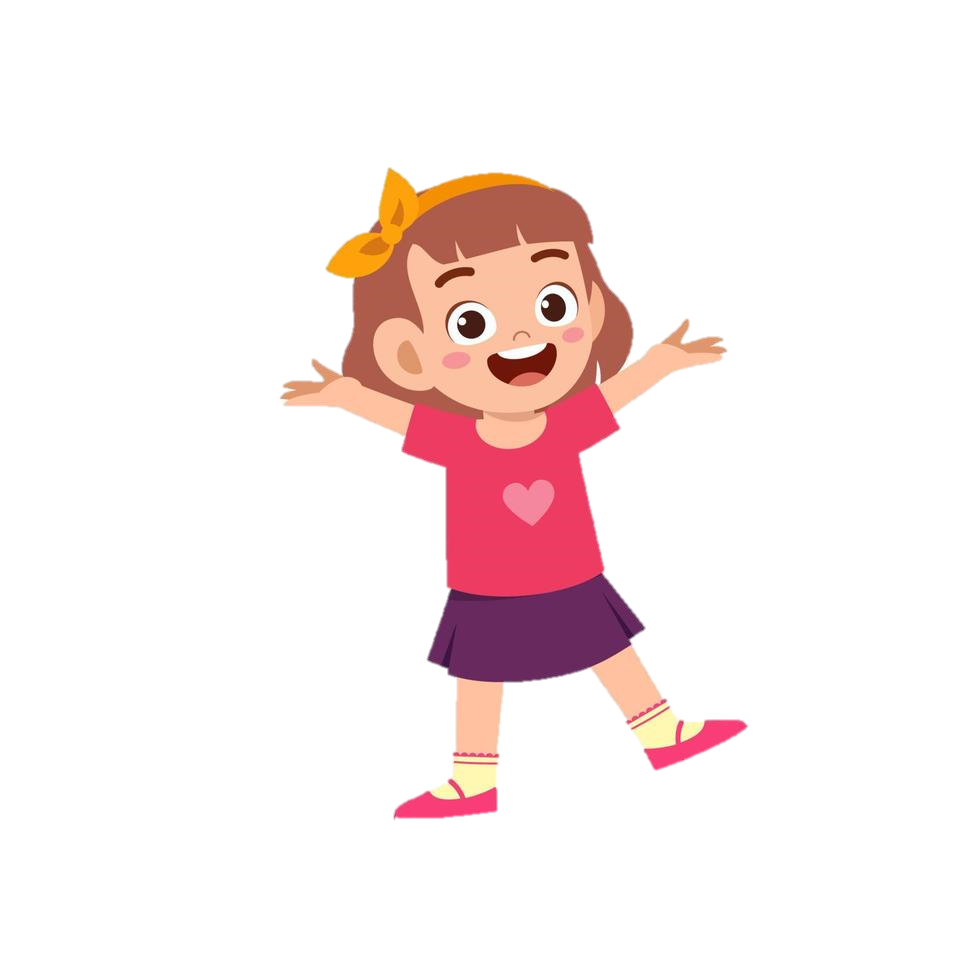 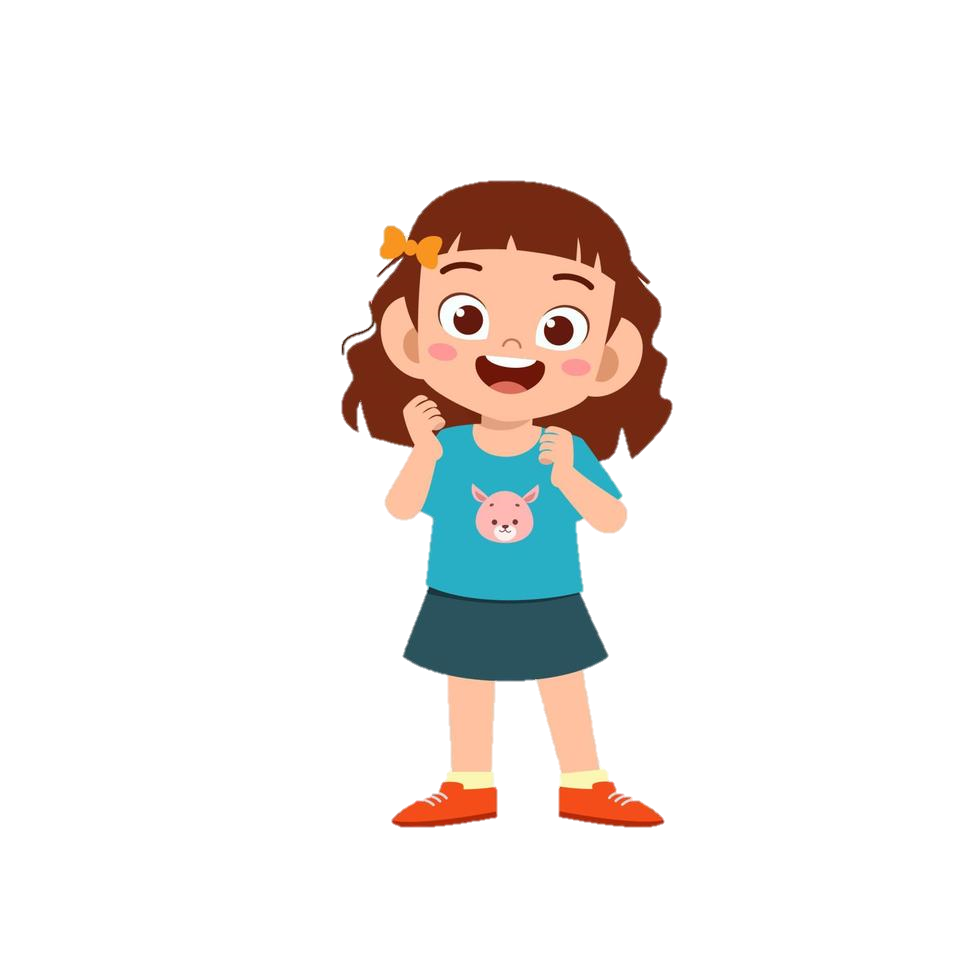 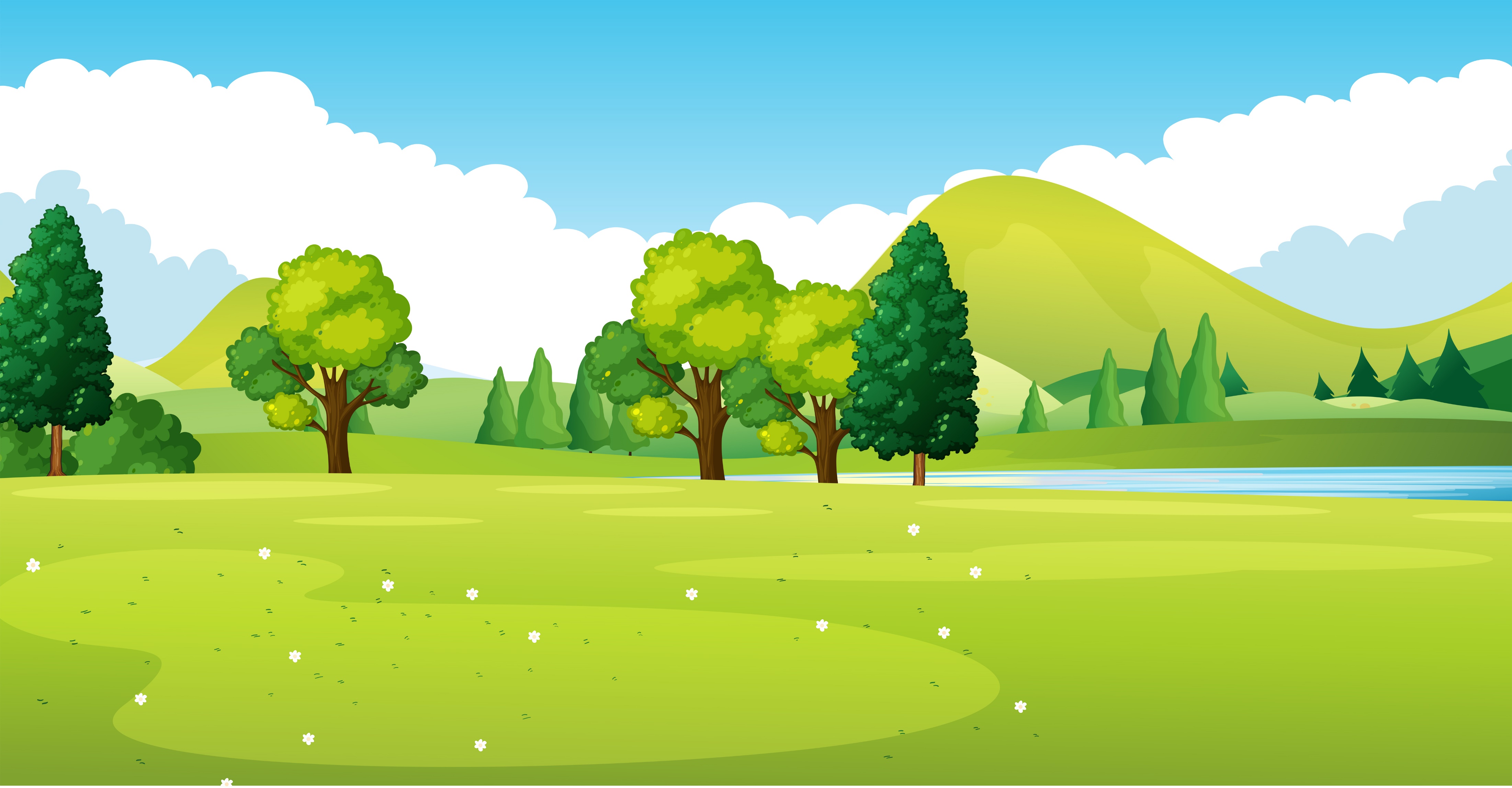 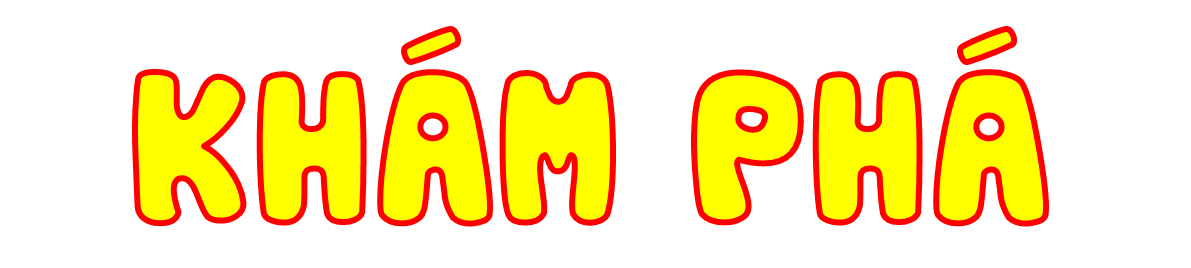 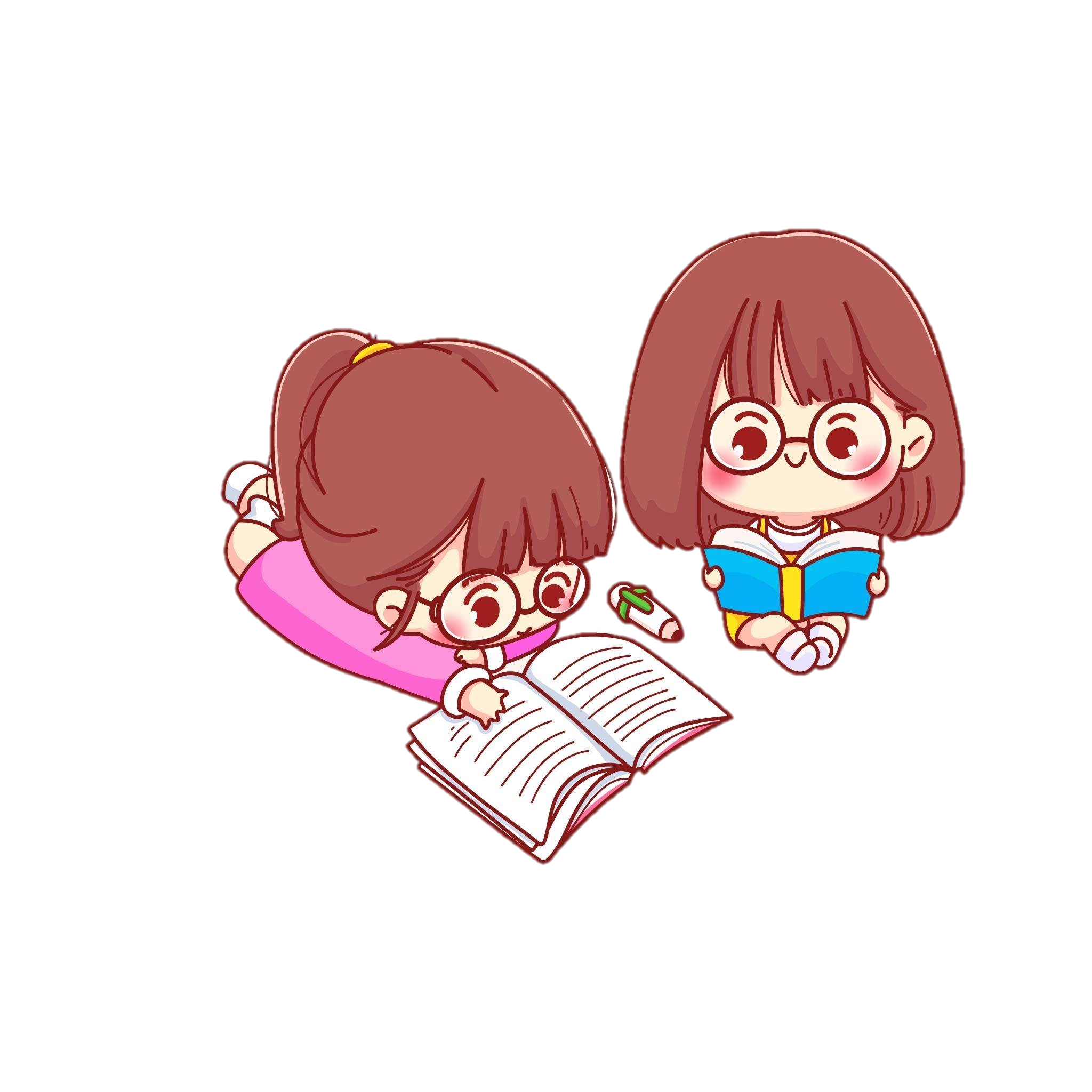 Nguyễn Trần Phương Dung
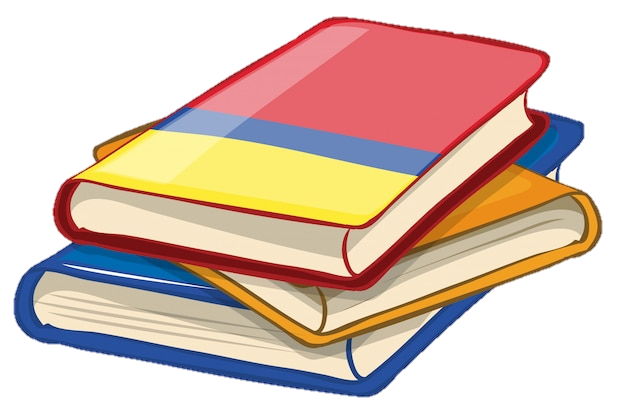 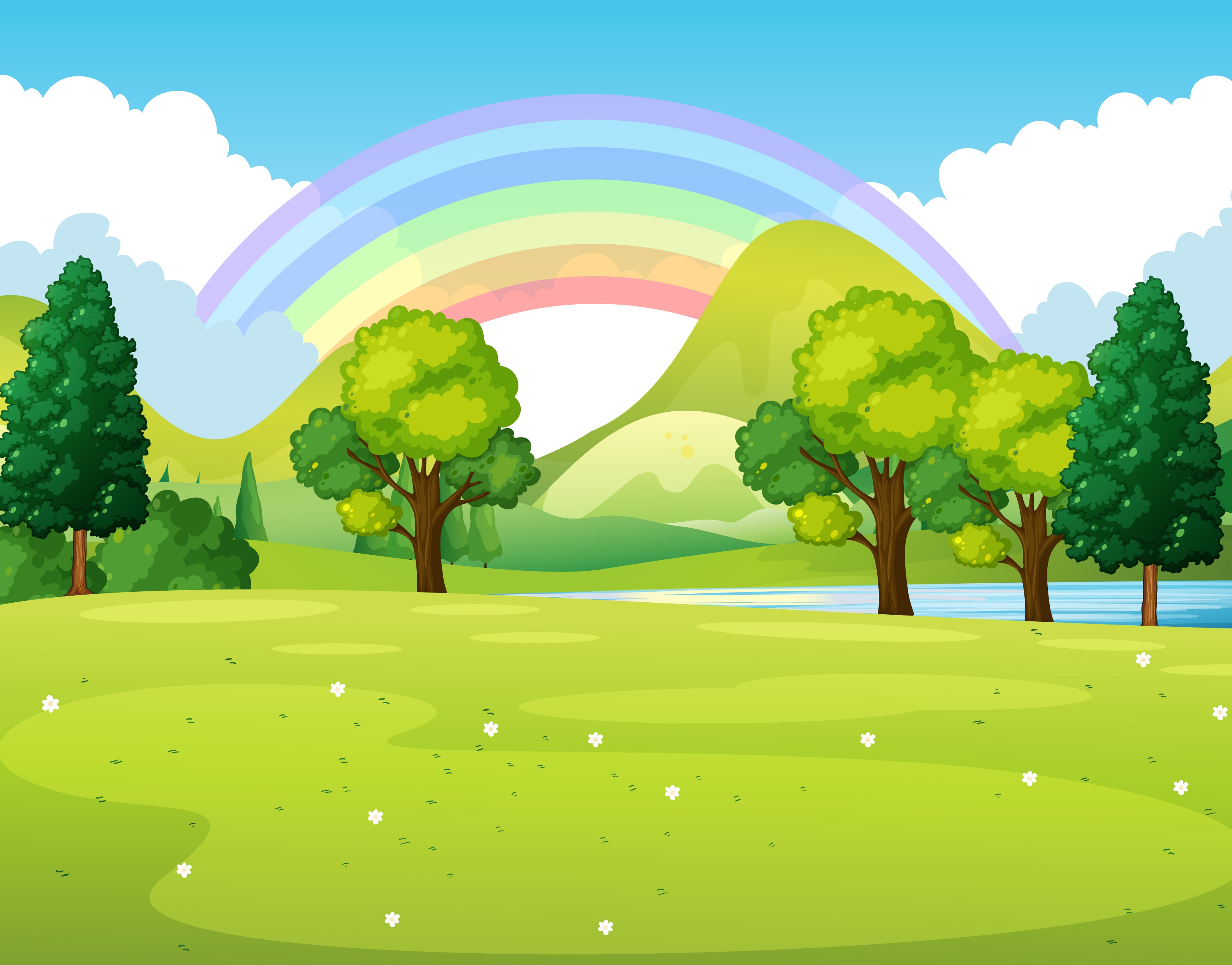 1. Tìm hiểu cách làm quen với bạn mới
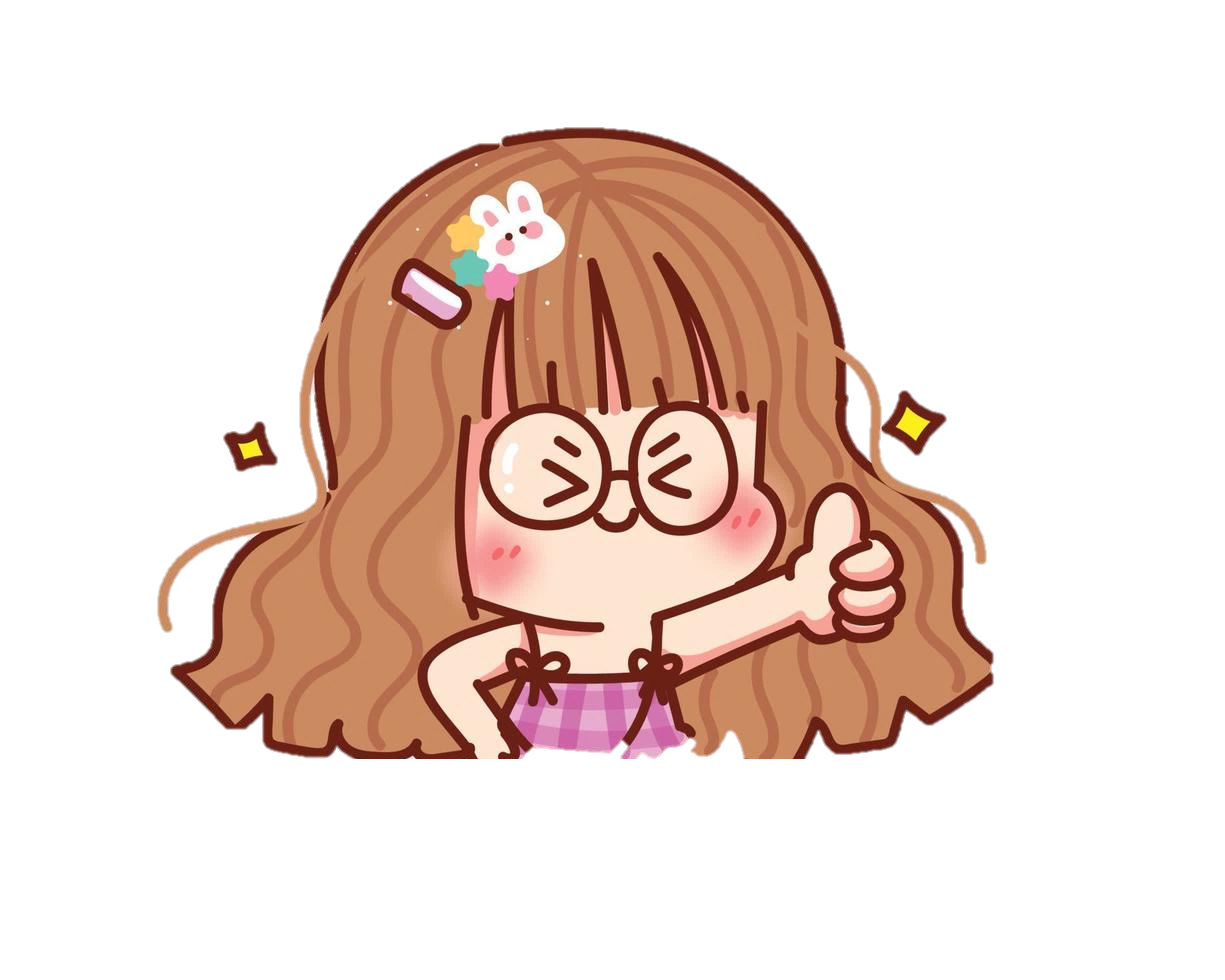 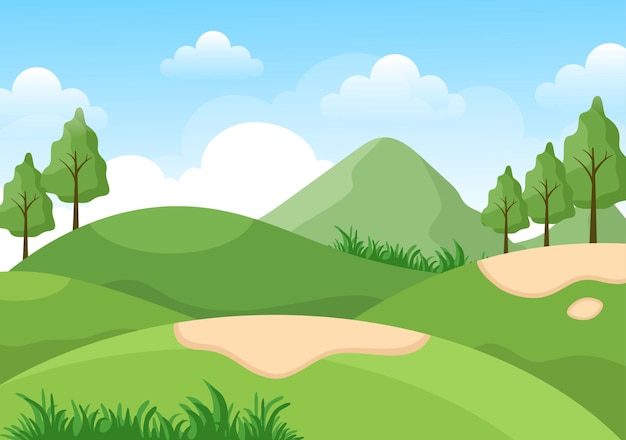 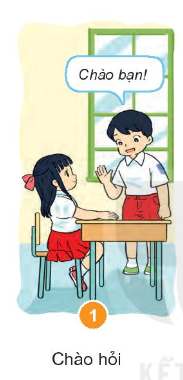 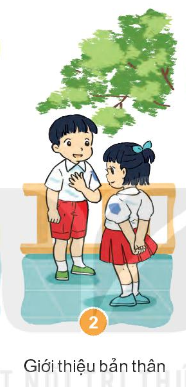 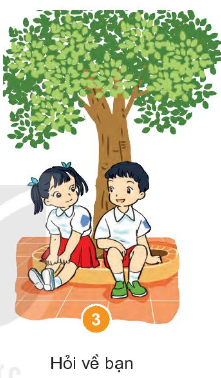 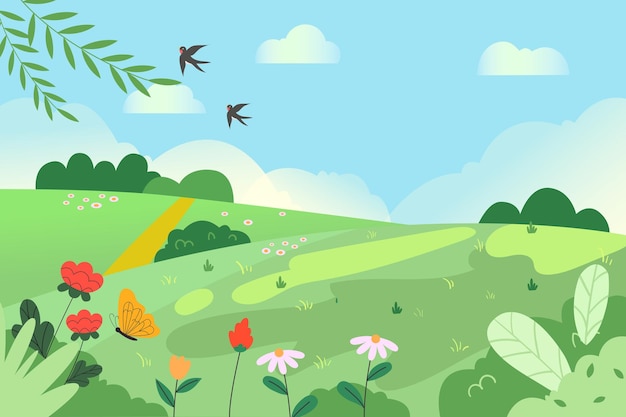 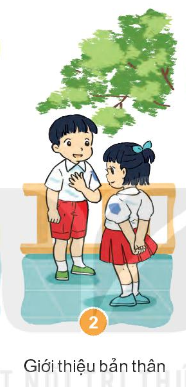 Bạn sẽ nói gì khi giới thiệu về bản thân ?
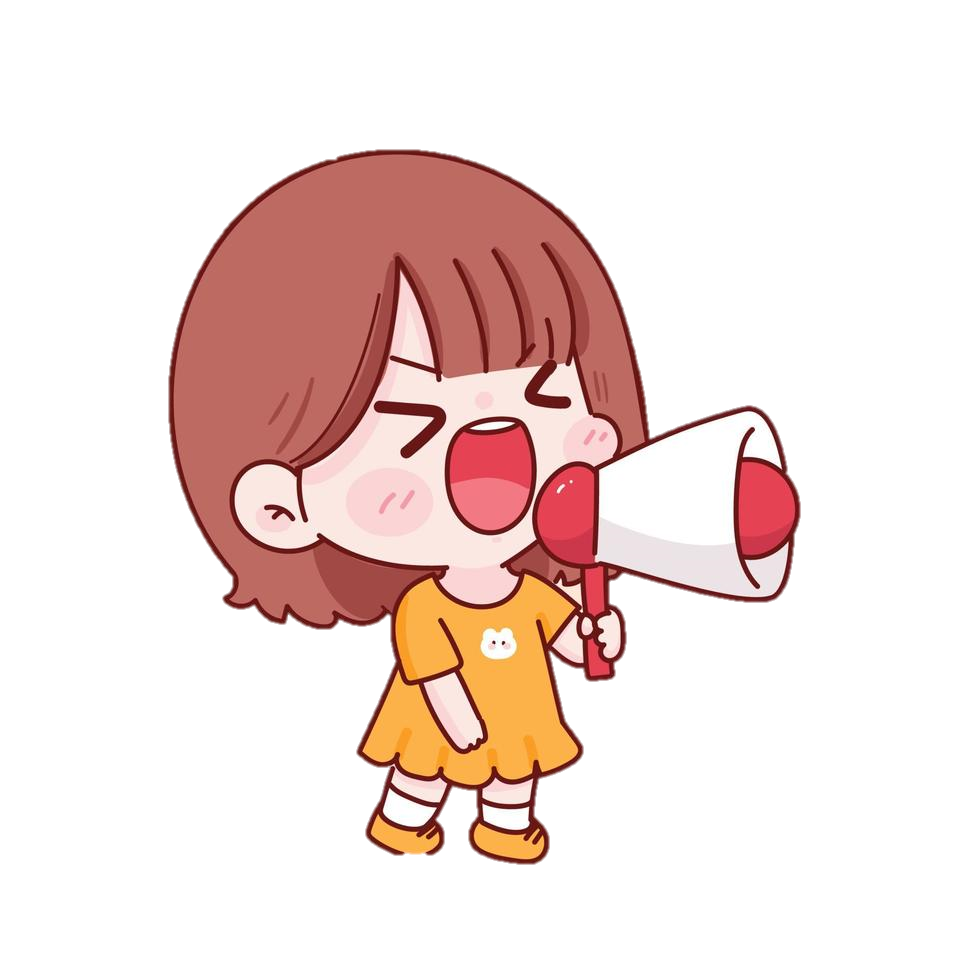 Giới thiệu tên, tuổi, sở thích…
[Speaker Notes: Để phân loại rác, GV bấm vào hình ảnh từng loại rác.]
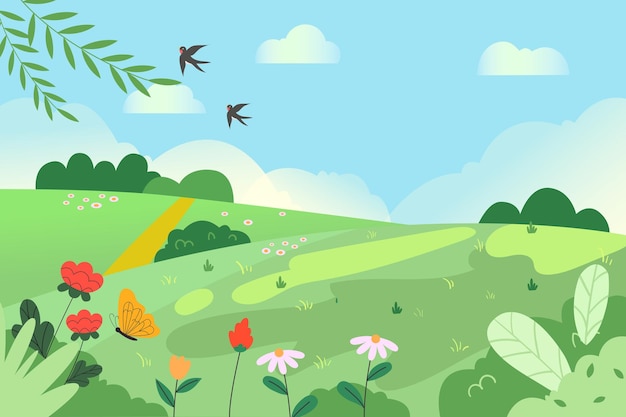 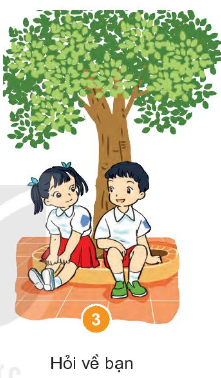 Bạn sẽ nói gì khi hỏi thông tin về bạn?
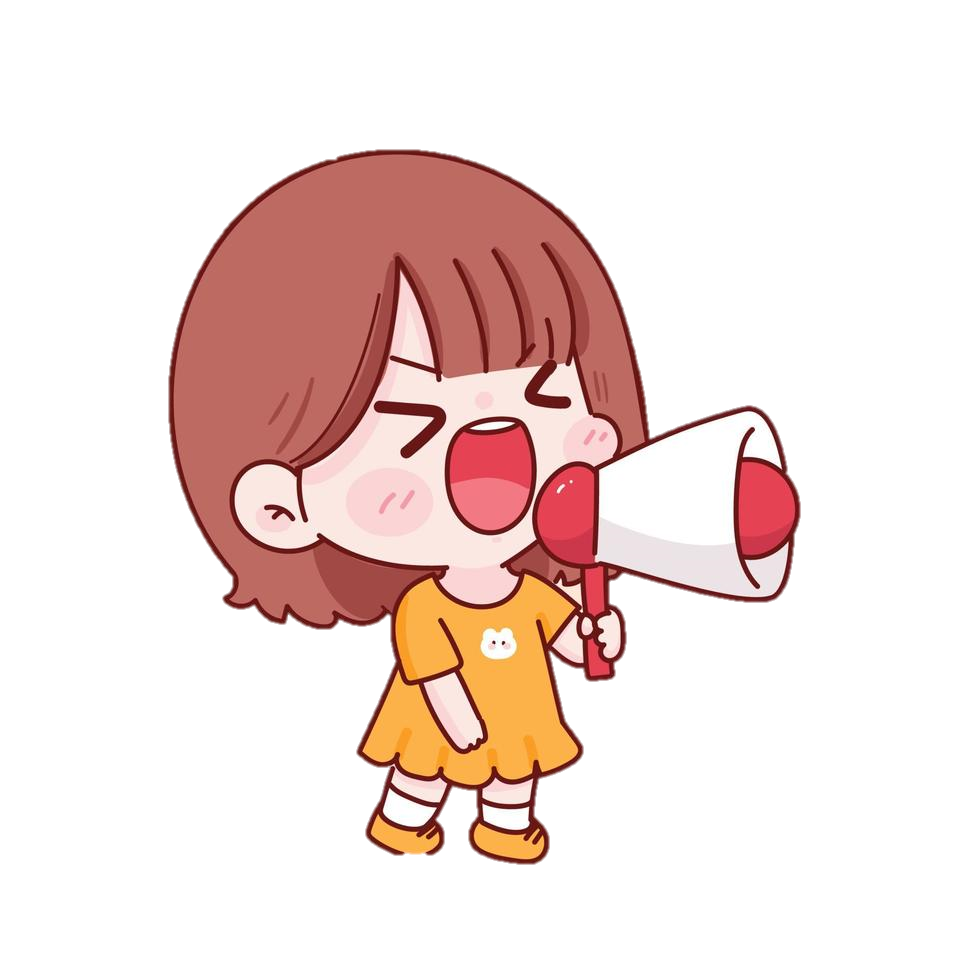 Tên bạn, tuổi, học lớp nào, nơi ở…
[Speaker Notes: Để phân loại rác, GV bấm vào hình ảnh từng loại rác.]
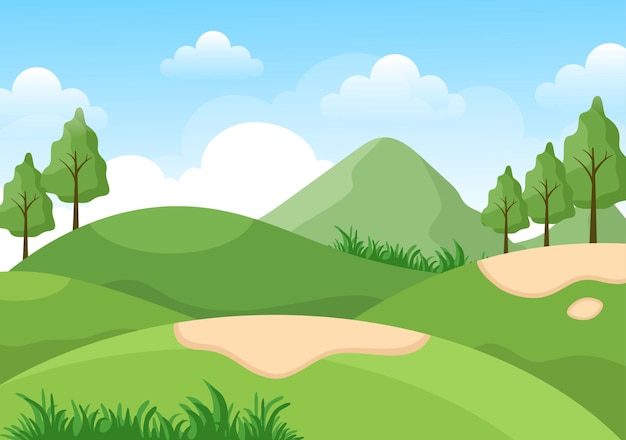 Khi làm quen với bạn mới cần theo các bước:
1. Chào hỏi
2. Giới thiệu bản thân
3. Hỏi về bạn
Đặc biệt, thái độ làm quen, lời nói phải thân thiện, cởi mở, nhẹ nhàng để bạn muốn làm quen với mình.
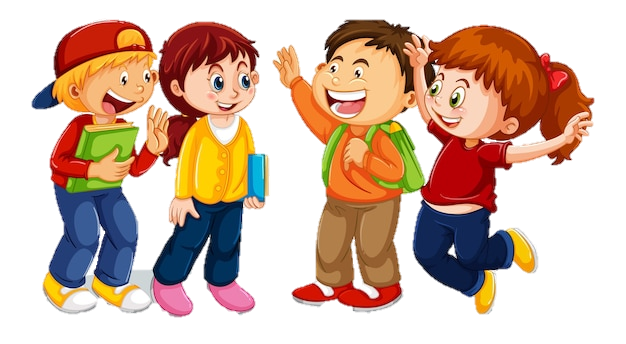 [Speaker Notes: Để phân loại rác, GV bấm vào hình ảnh từng loại rác.]
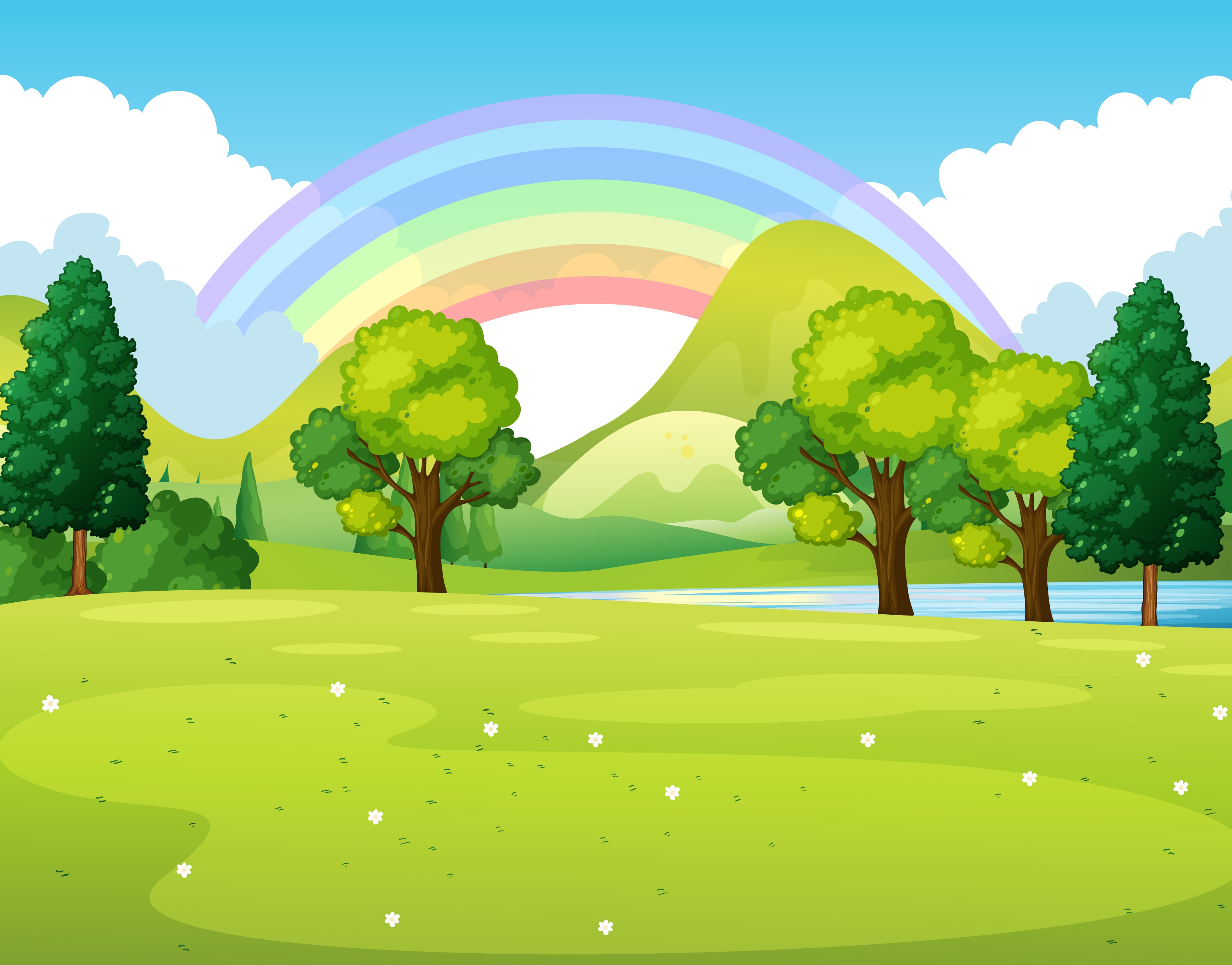 2. Sắm vai thực hành làm quen với bạn mới
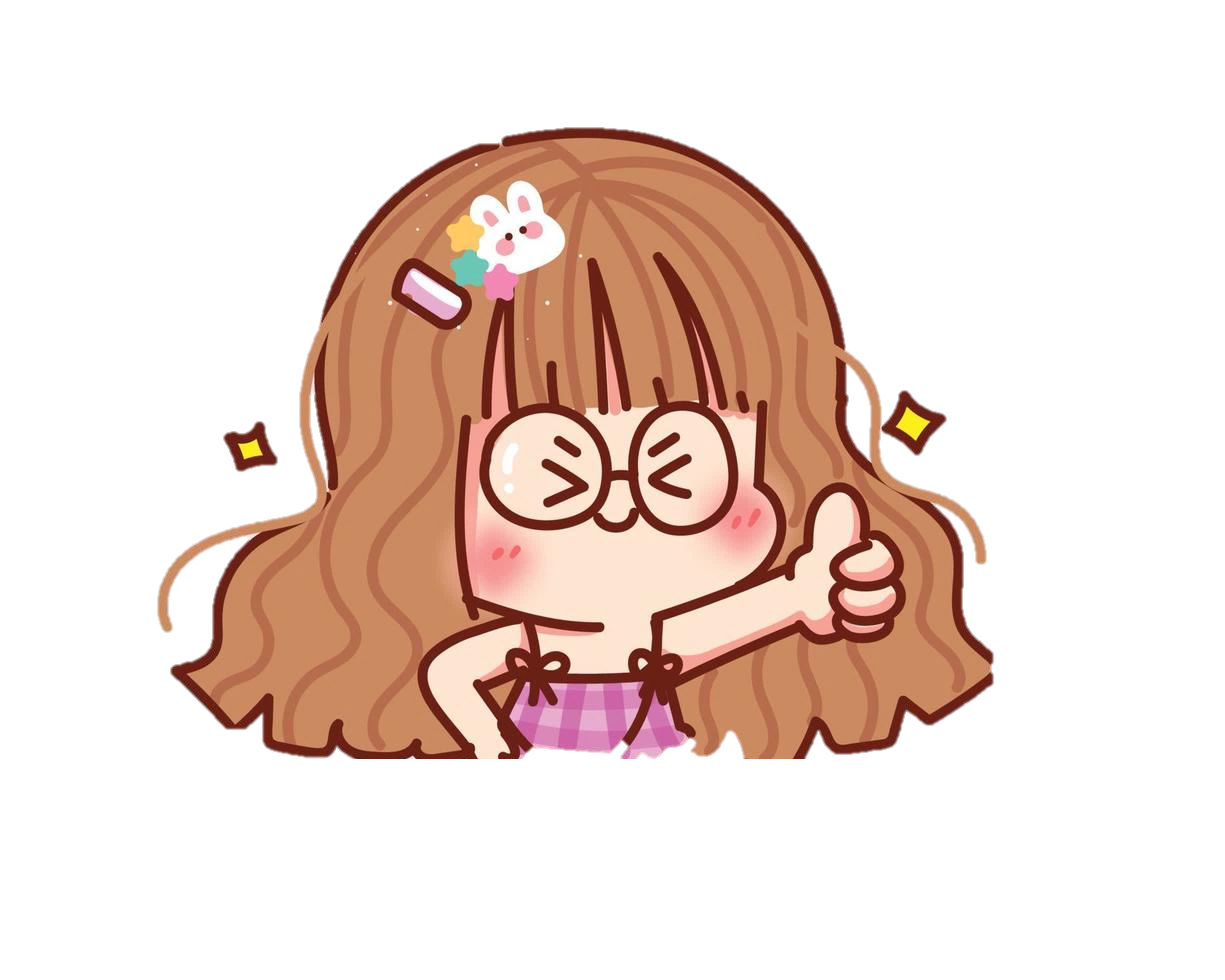 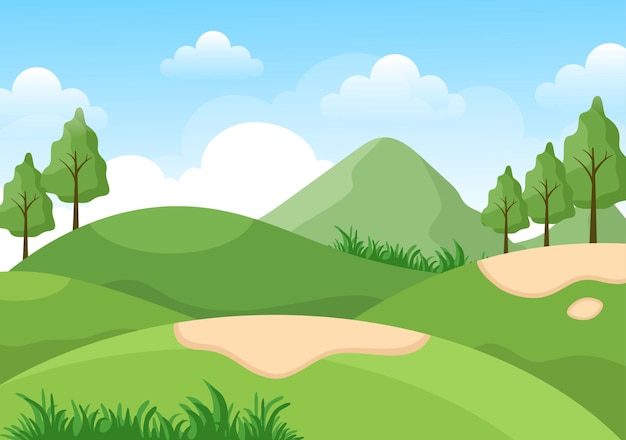 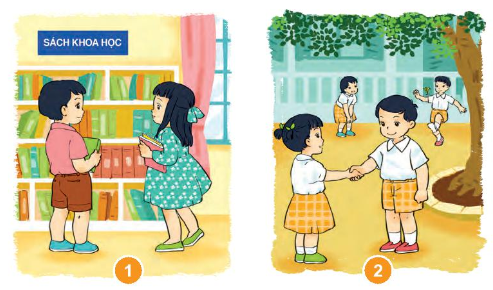 Nếu em là bạn nhỏ trong hai bức tranh, em sẽ làm gì?
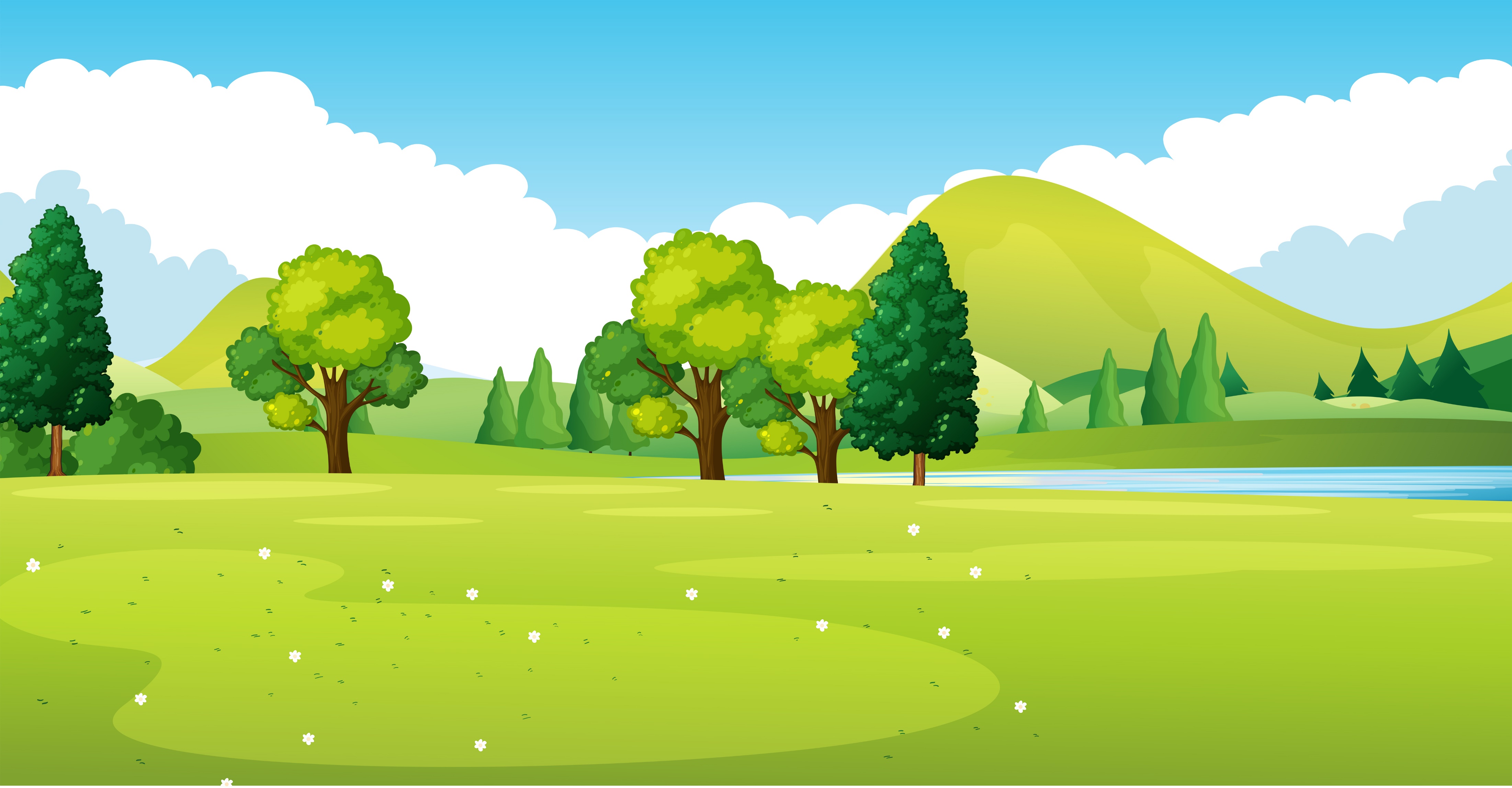 Cùng bạn bên cạnh sắm vai làm quen với bạn mới trong một tình huống
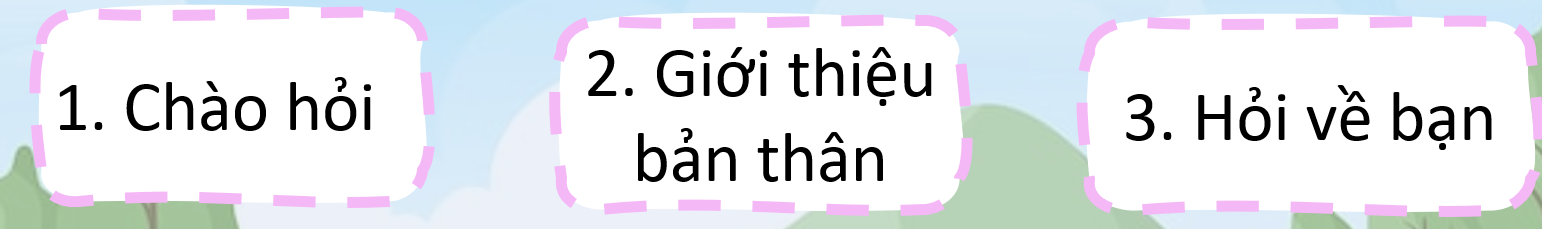 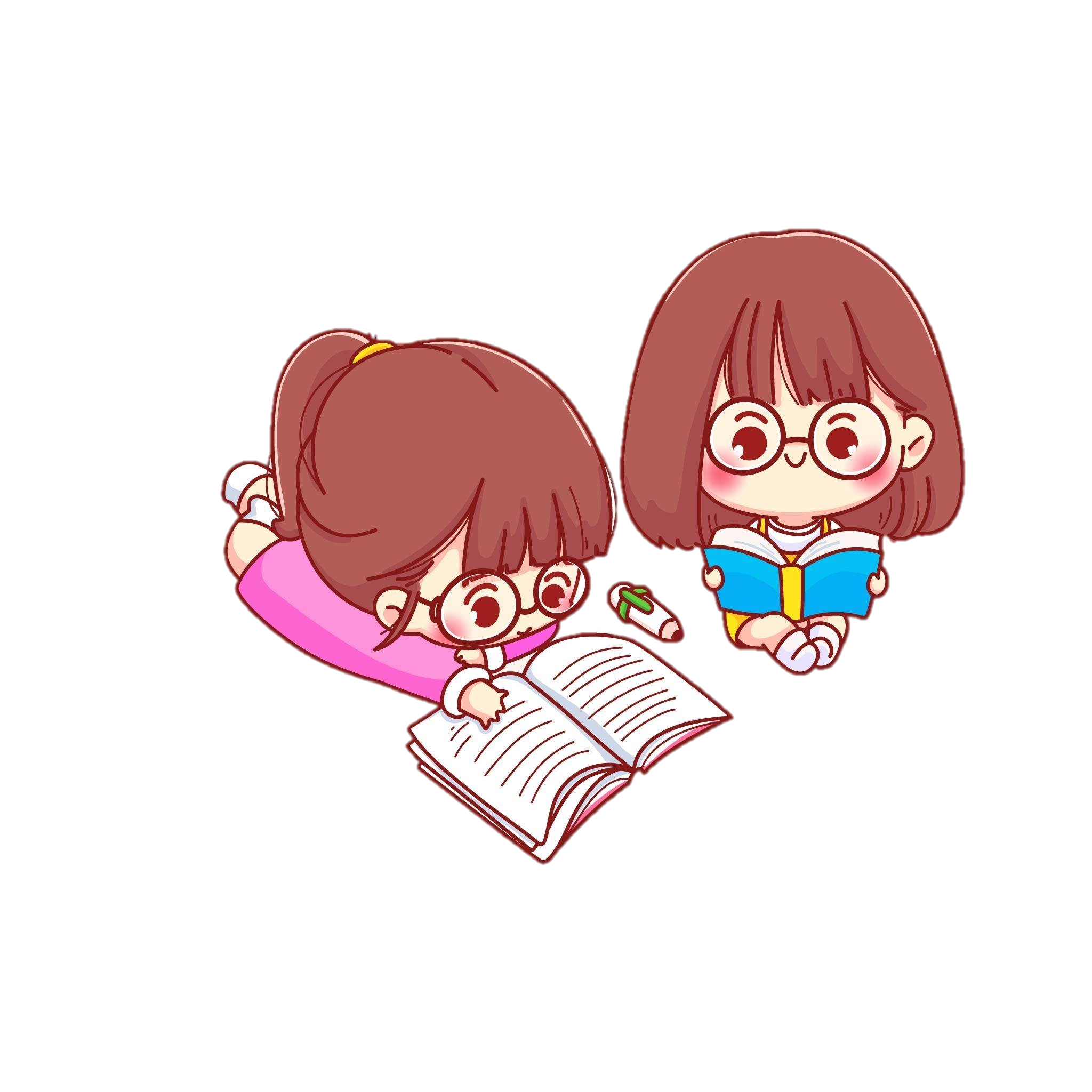 Nguyễn Trần Phương Dung
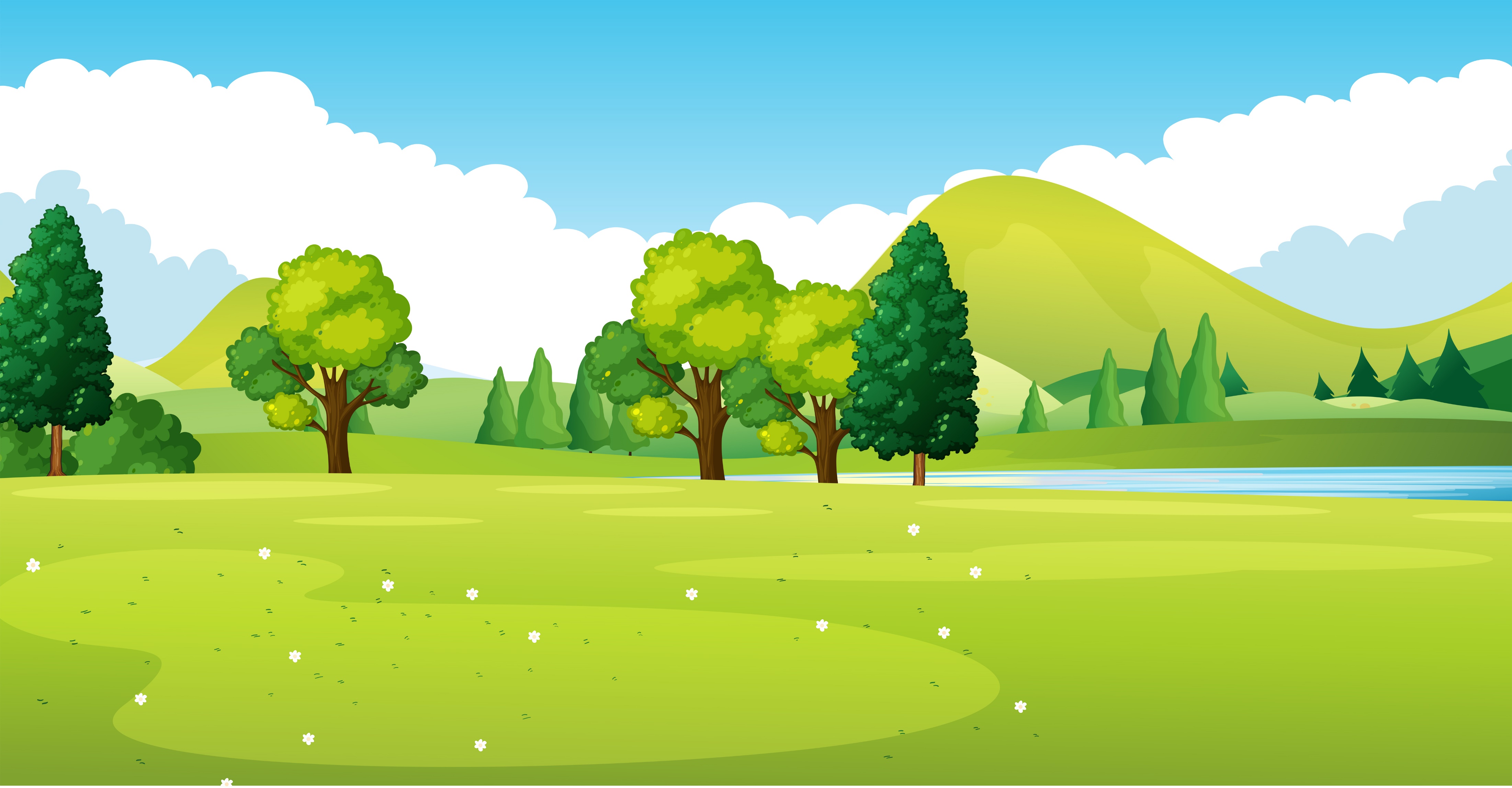 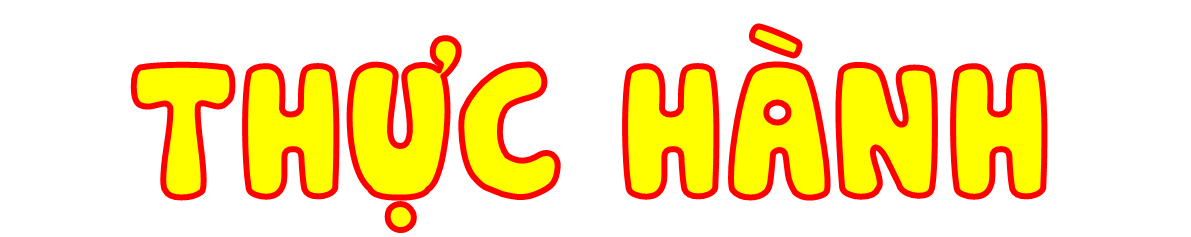 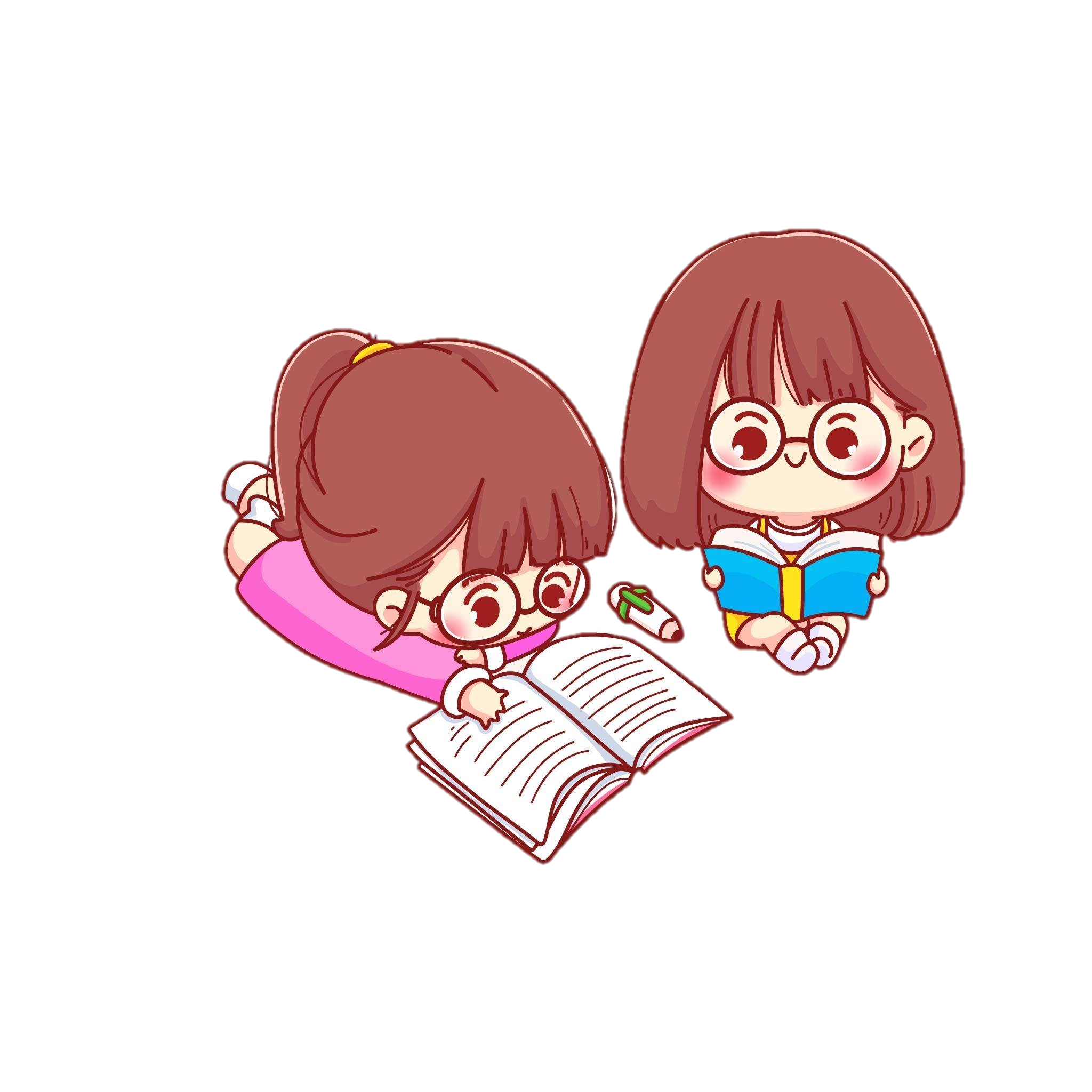 Nguyễn Trần Phương Dung
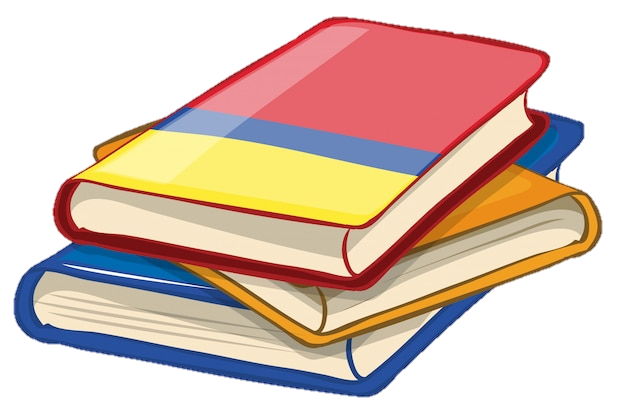 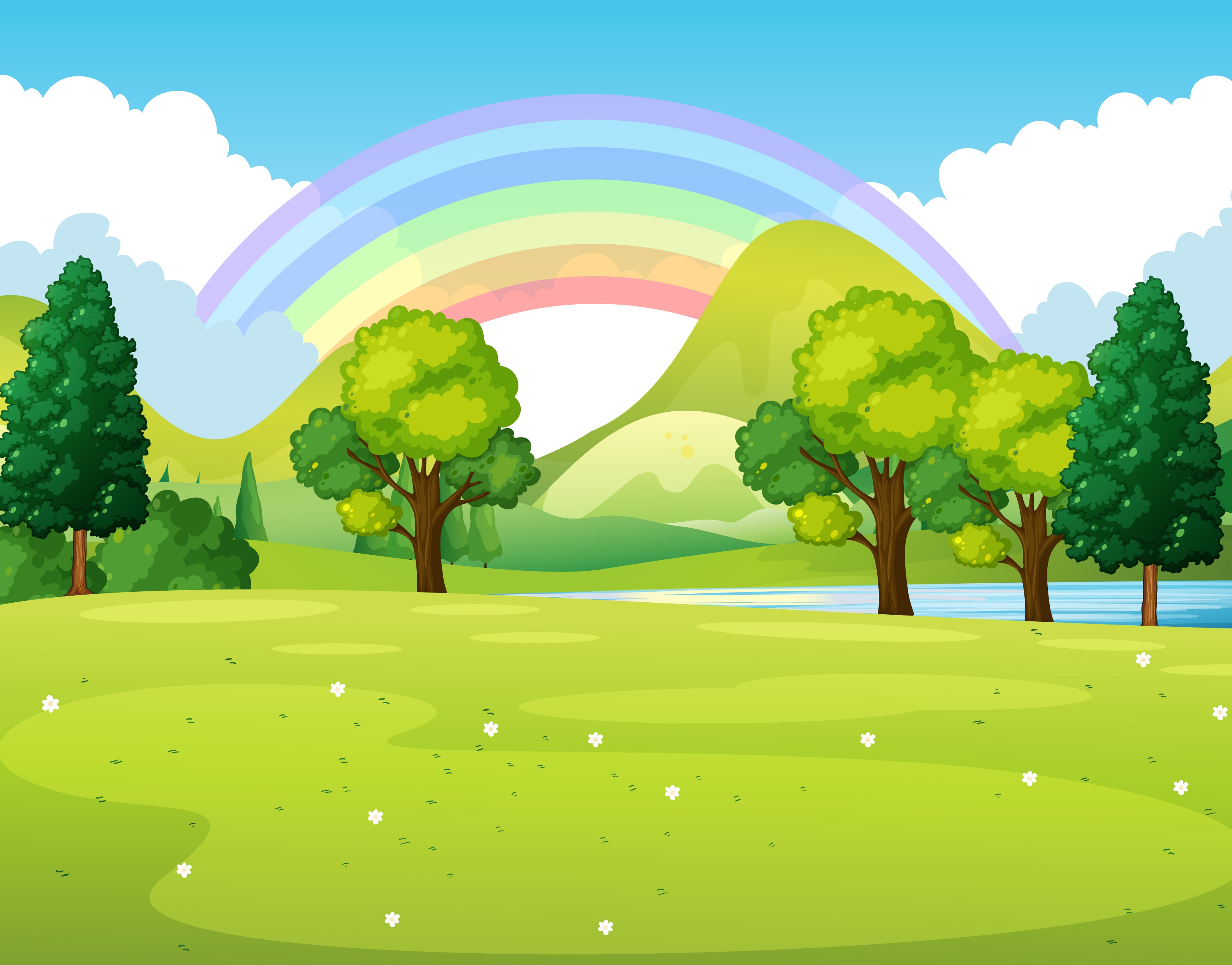 3. Làm quen với các bạn mới nơi em sống
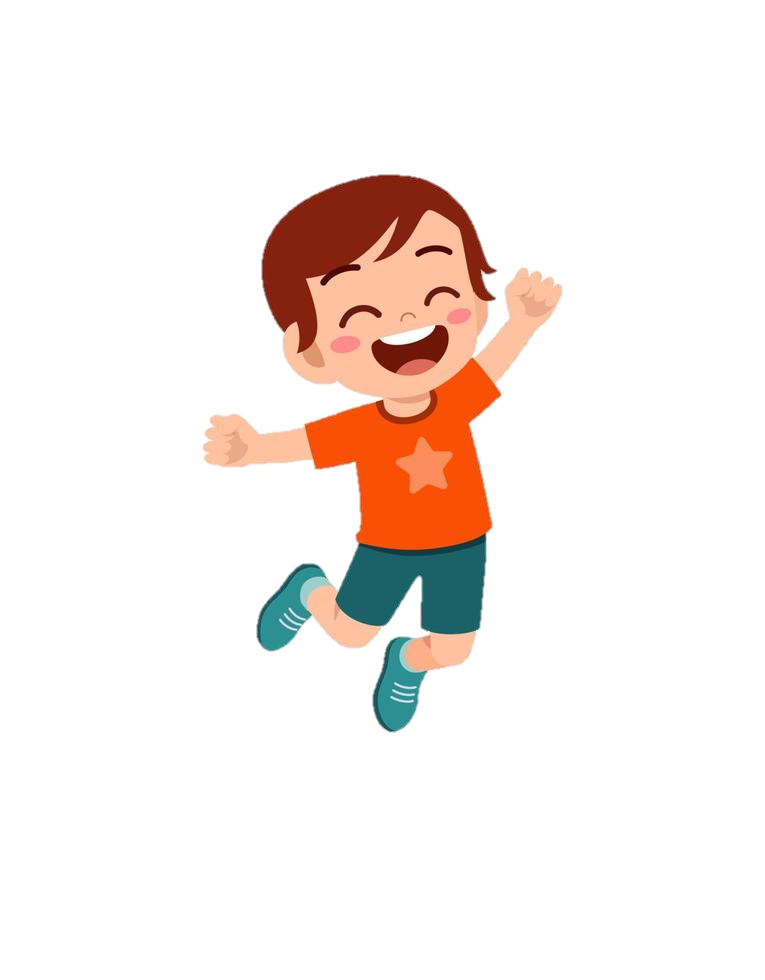 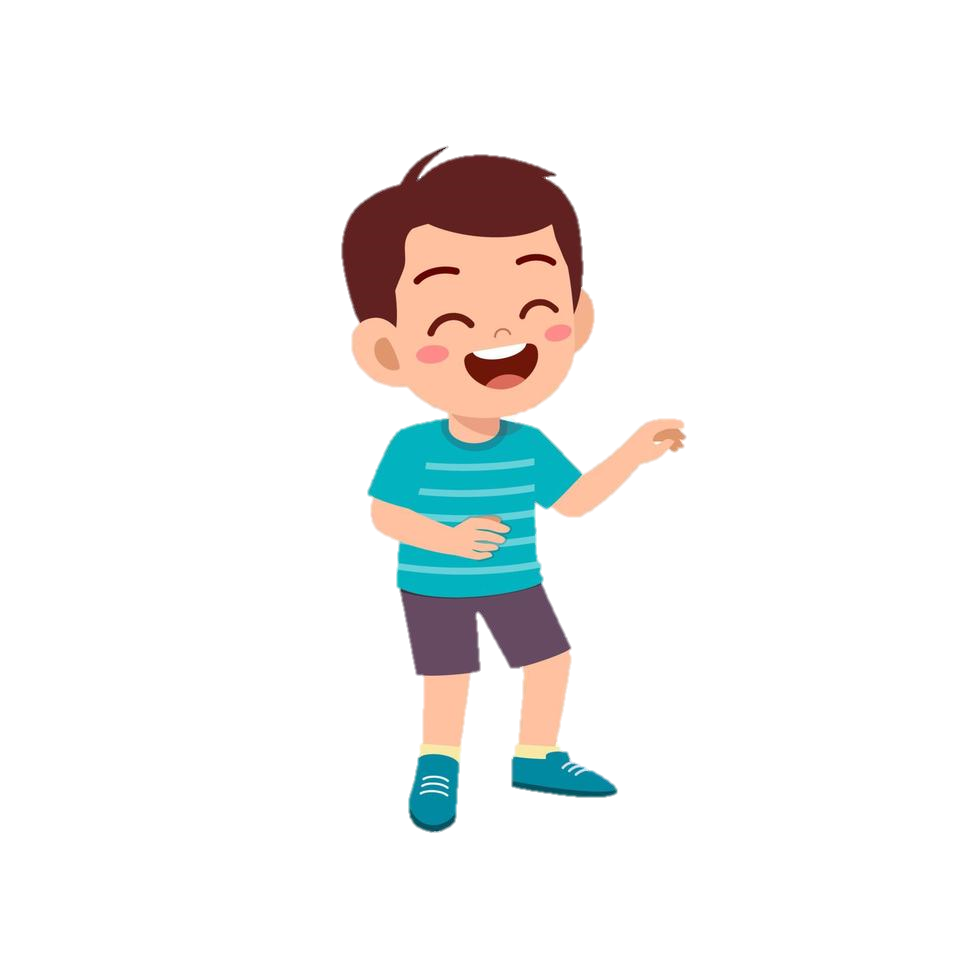 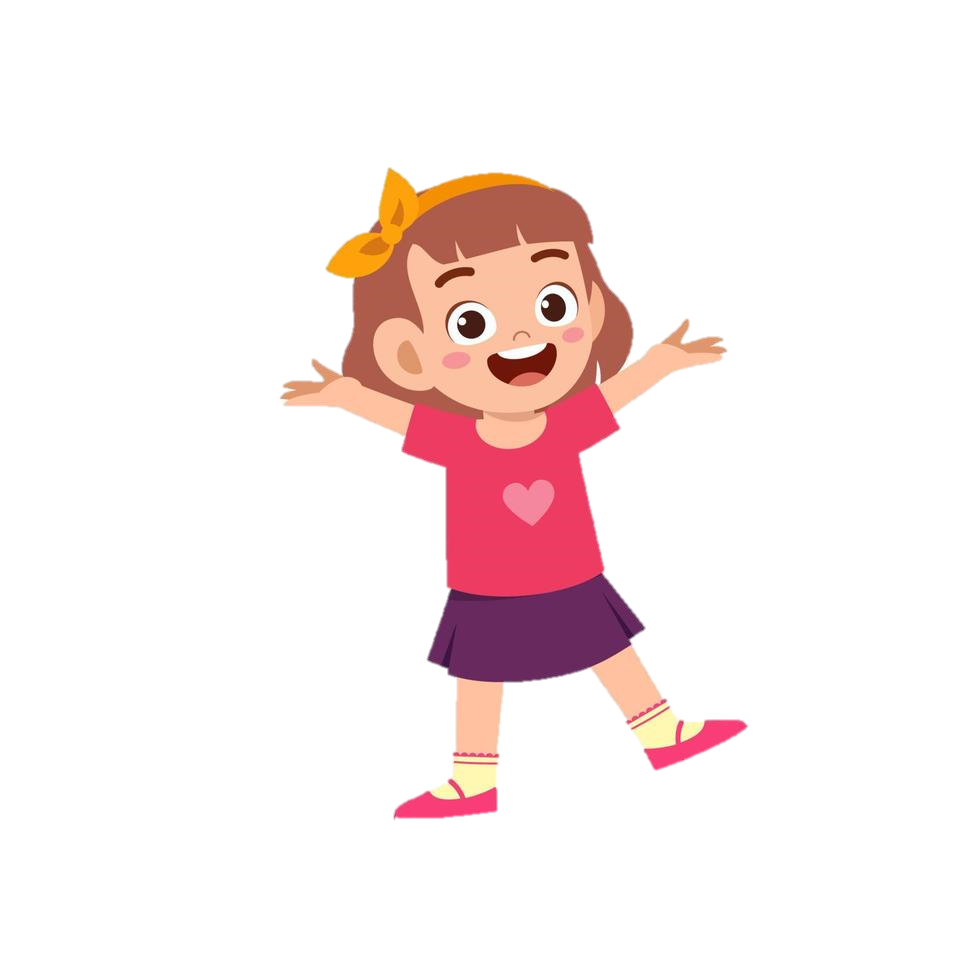 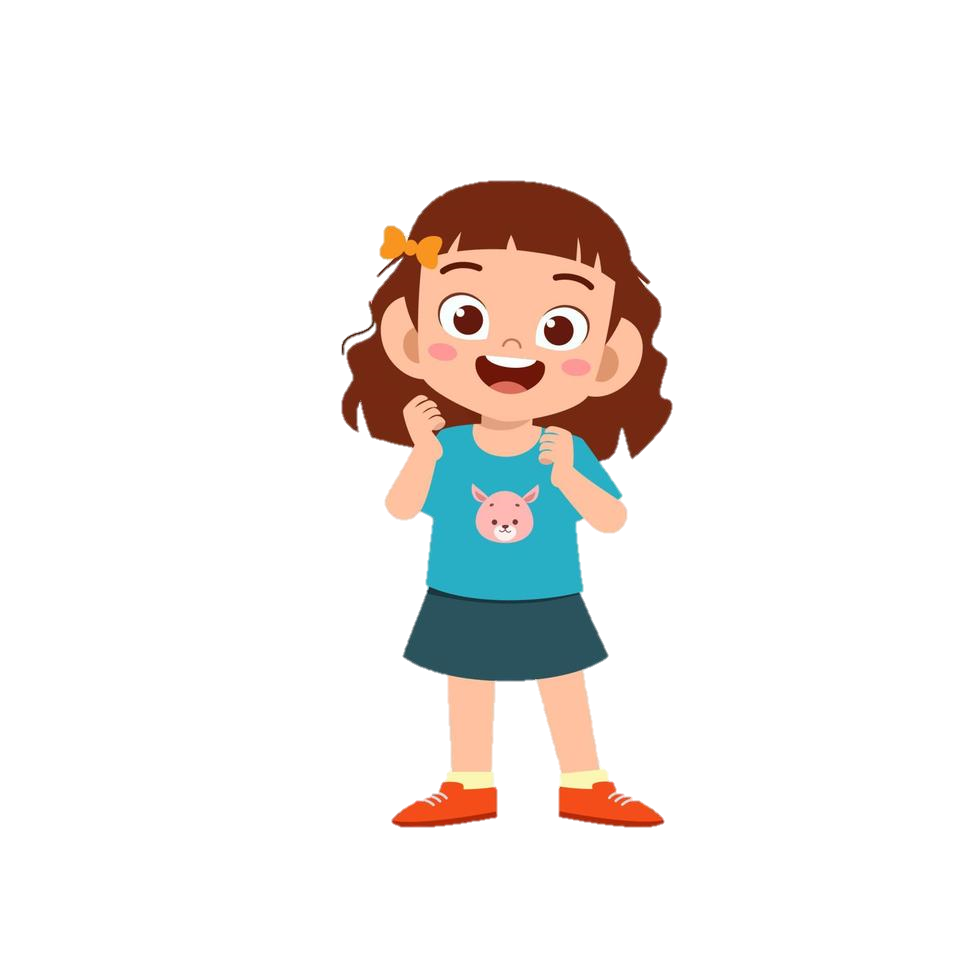 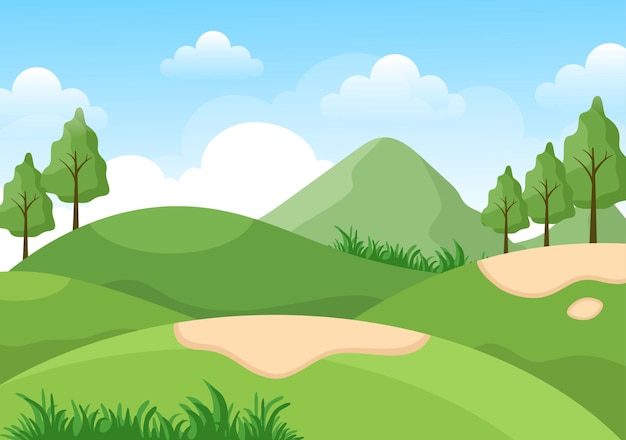 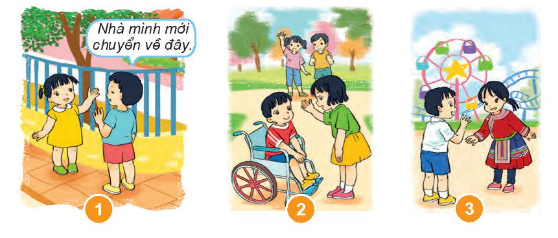 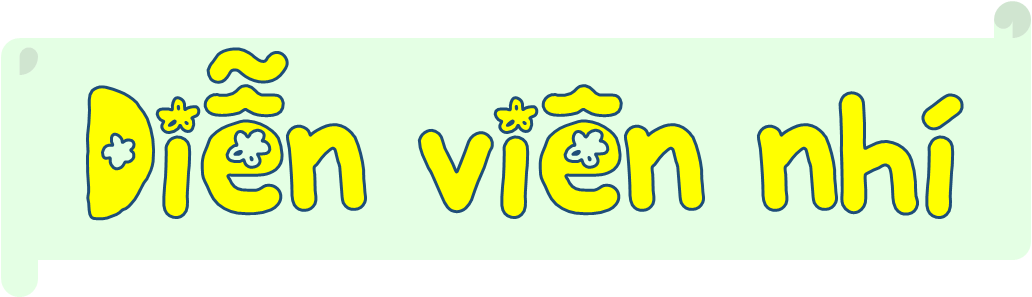 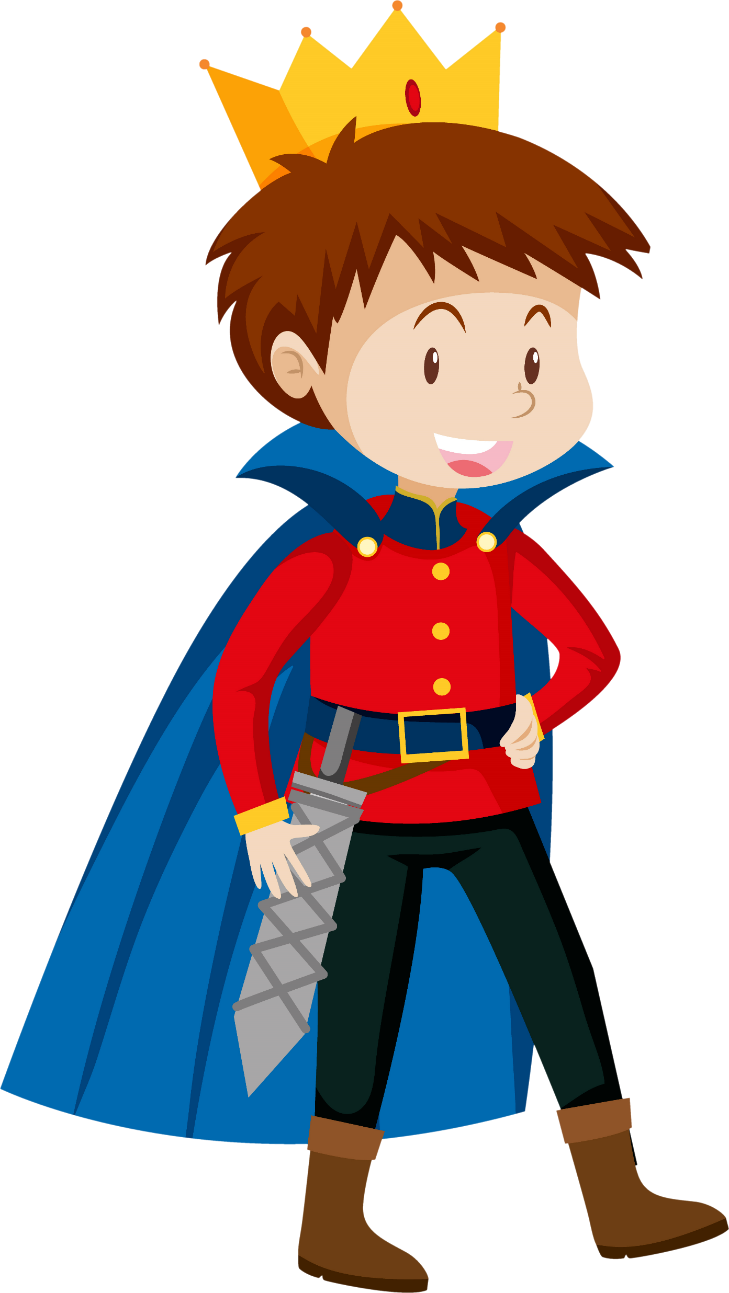 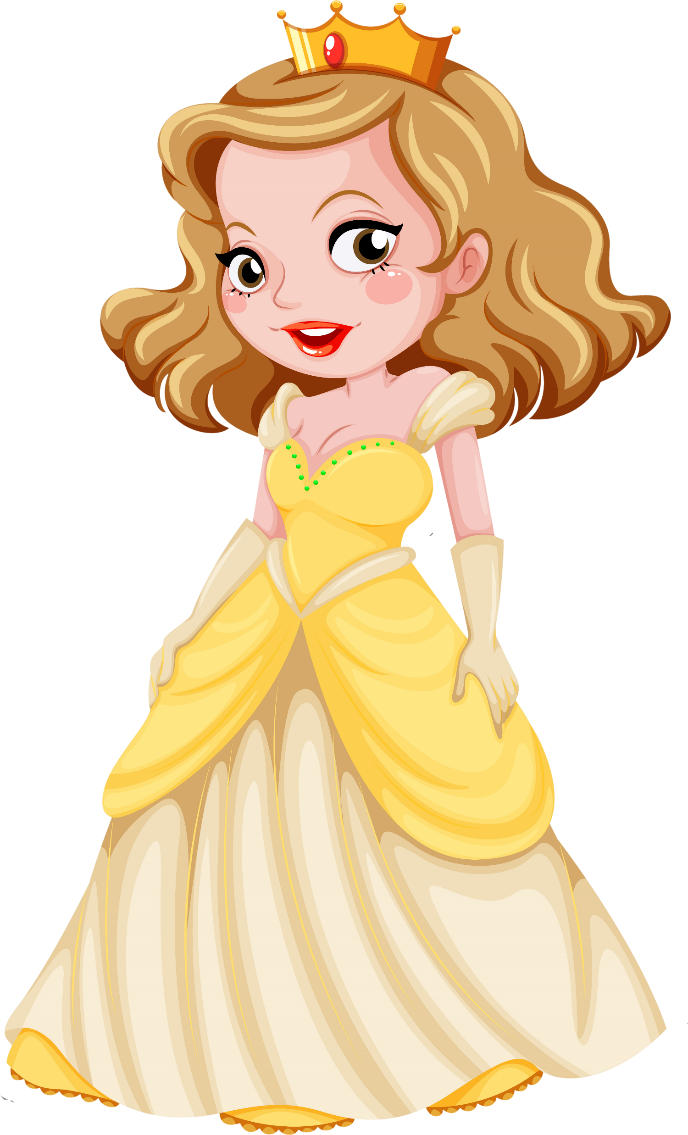 HOẠT ĐỘNG NHÓM
- Đại diện nhóm bốc thăm tình huống đóng vai.
- Các nhóm thực diện sắm vai với tiêu chí được chọn trở thành “Diễn viên xuất sắc” của lớp:
Cách đóng vai phù hợp.
Biểu cảm gương mặt phù hợp với tình huống.
Nét diễn đa dạng, sáng tạo.
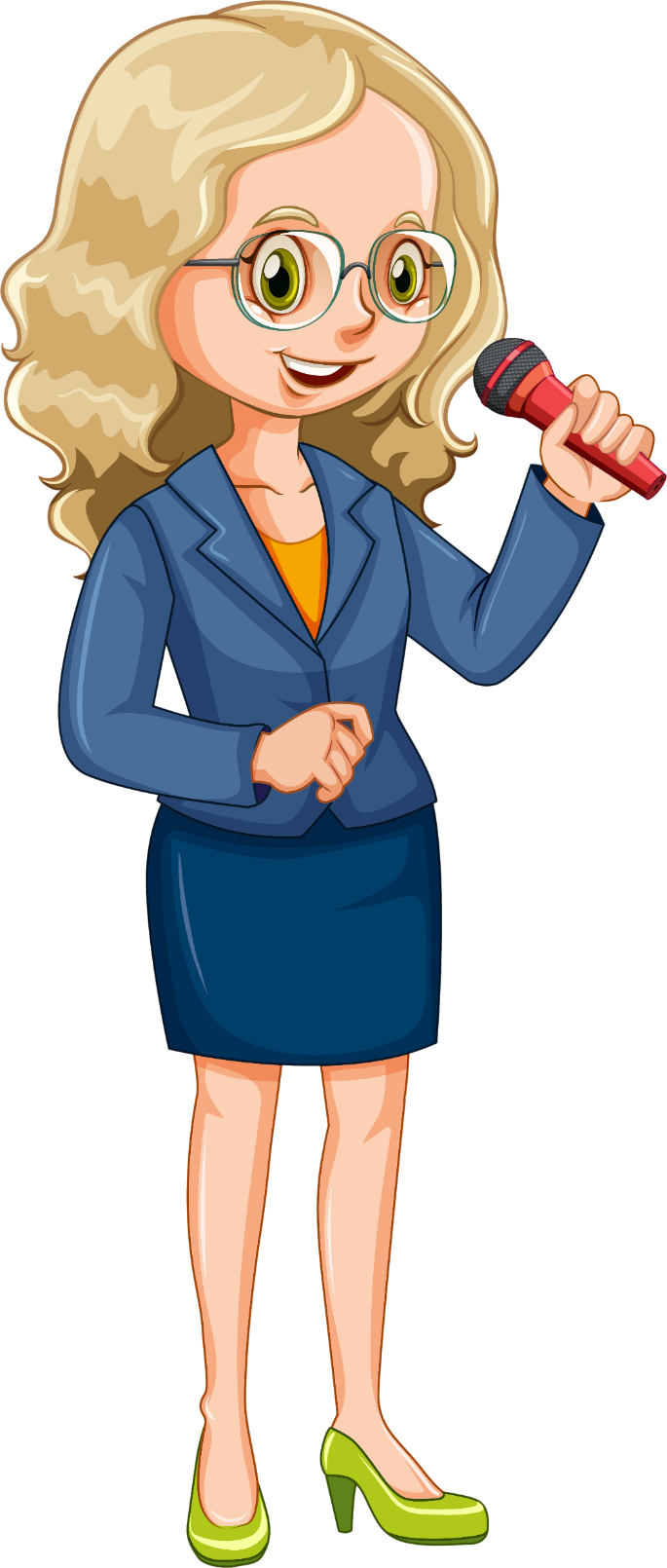 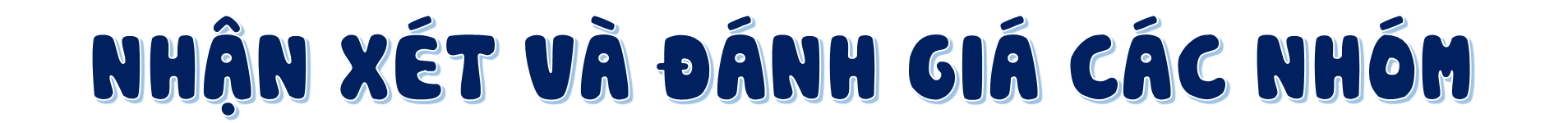 Tiêu chí:
Nét mặt của các diễn viên nhí.
Cử chỉ của các diễn viên nhí.
Giọng điệu phù hợp với tình huống.
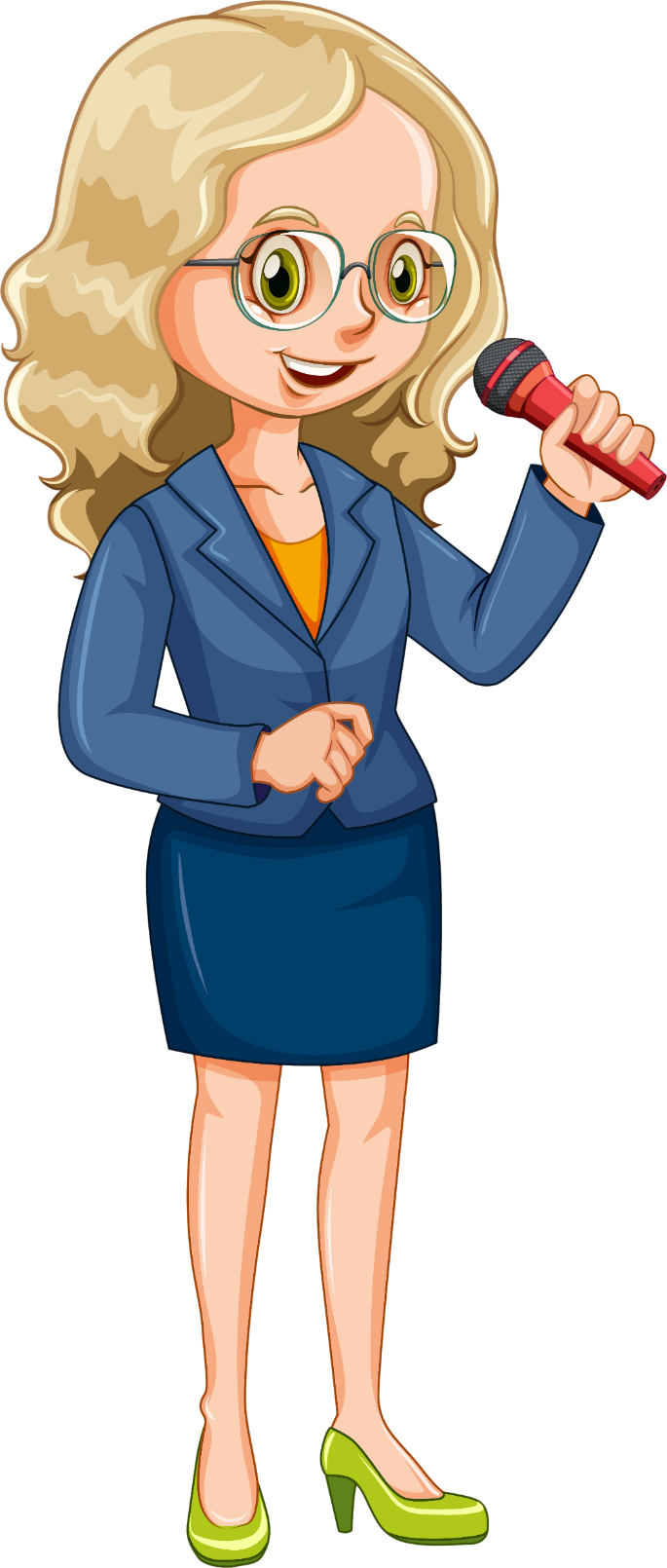 Nhóm đóng vai hay nhất
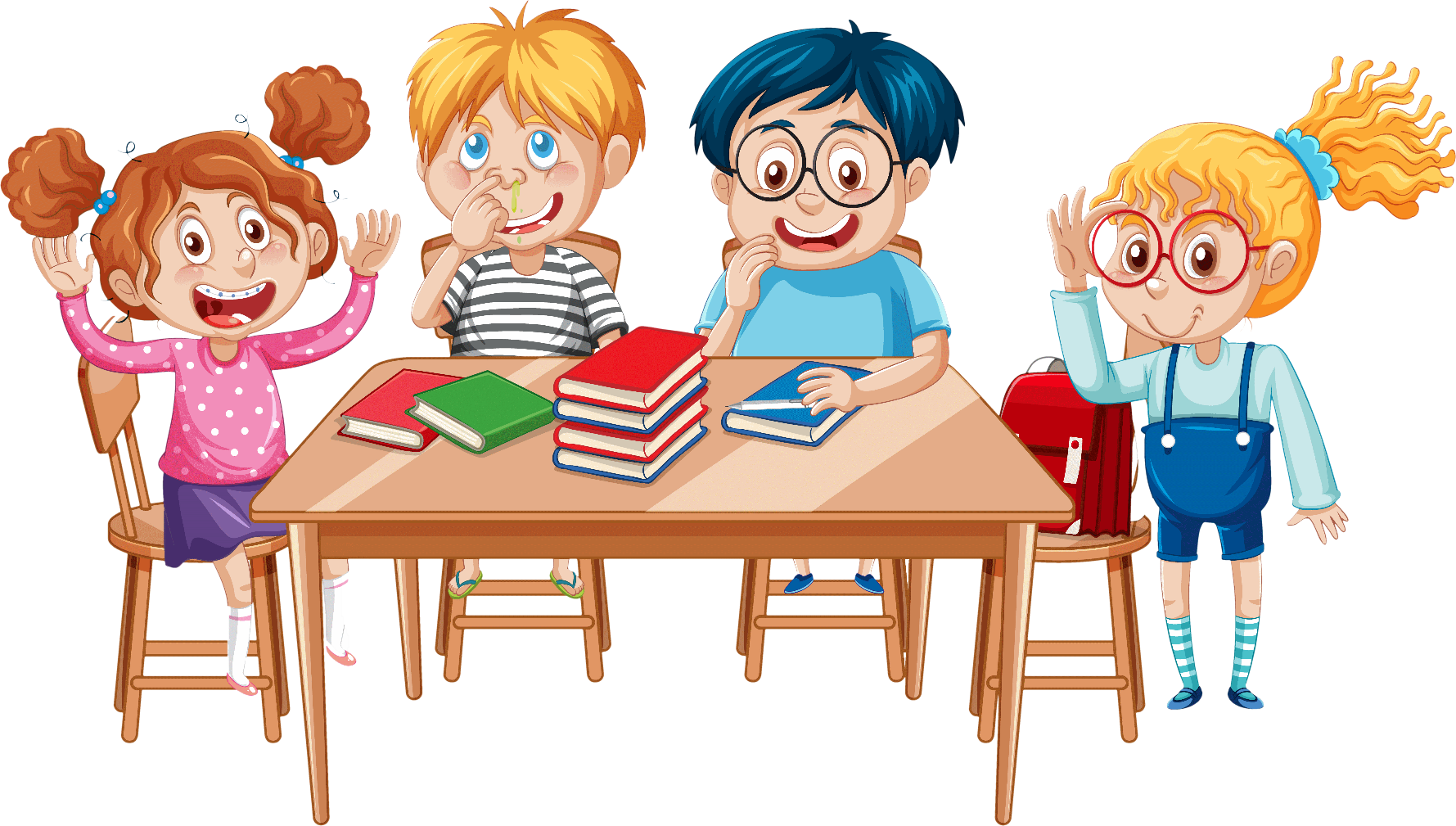 [Speaker Notes: GV gõ tên vào khung trên BÀI GIẢNG ĐANG TRÌNH CHIẾU luôn mà không cần phải thoát ra. (KHI ĐANG TRÌNH CHIẾU GV CLICK CHUỘT VÀO KHUNG VÀ GÕ)]
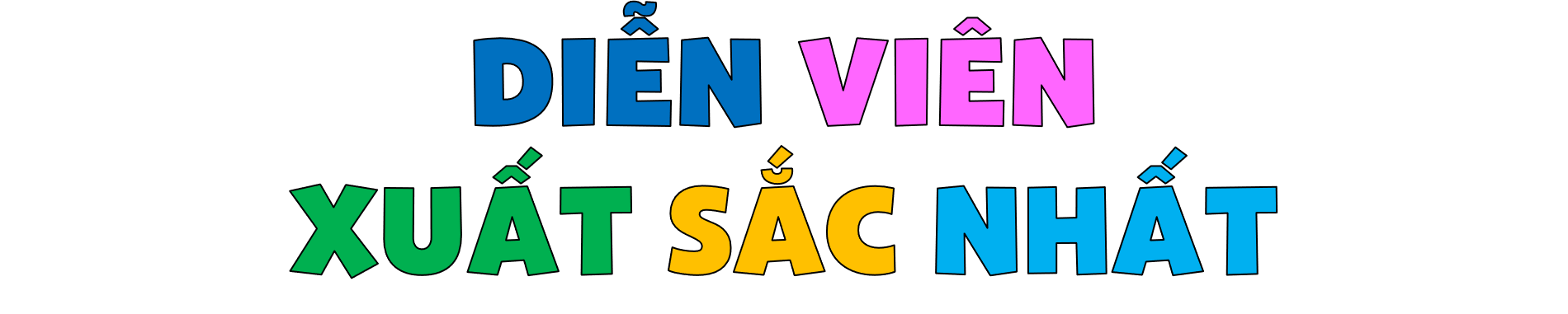 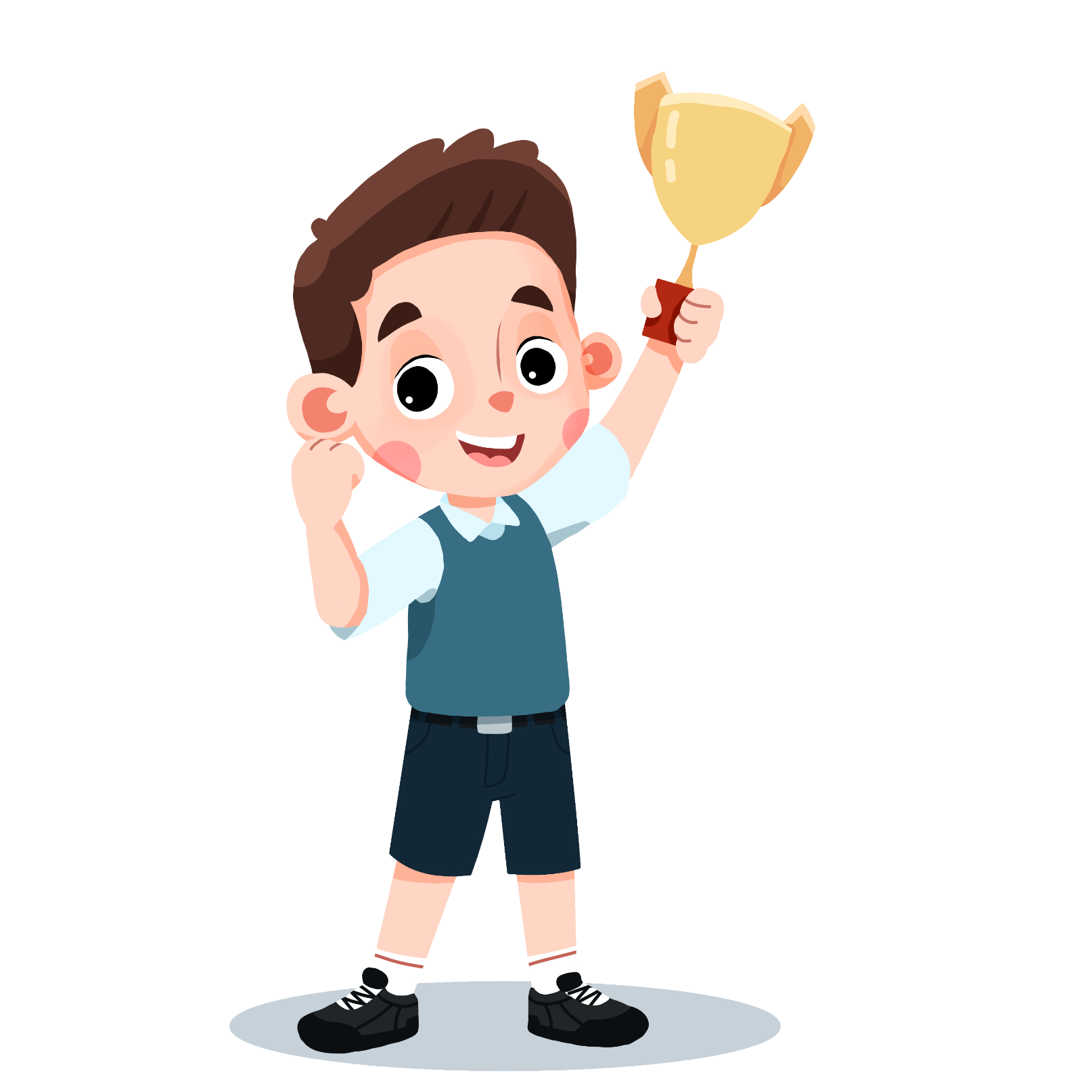 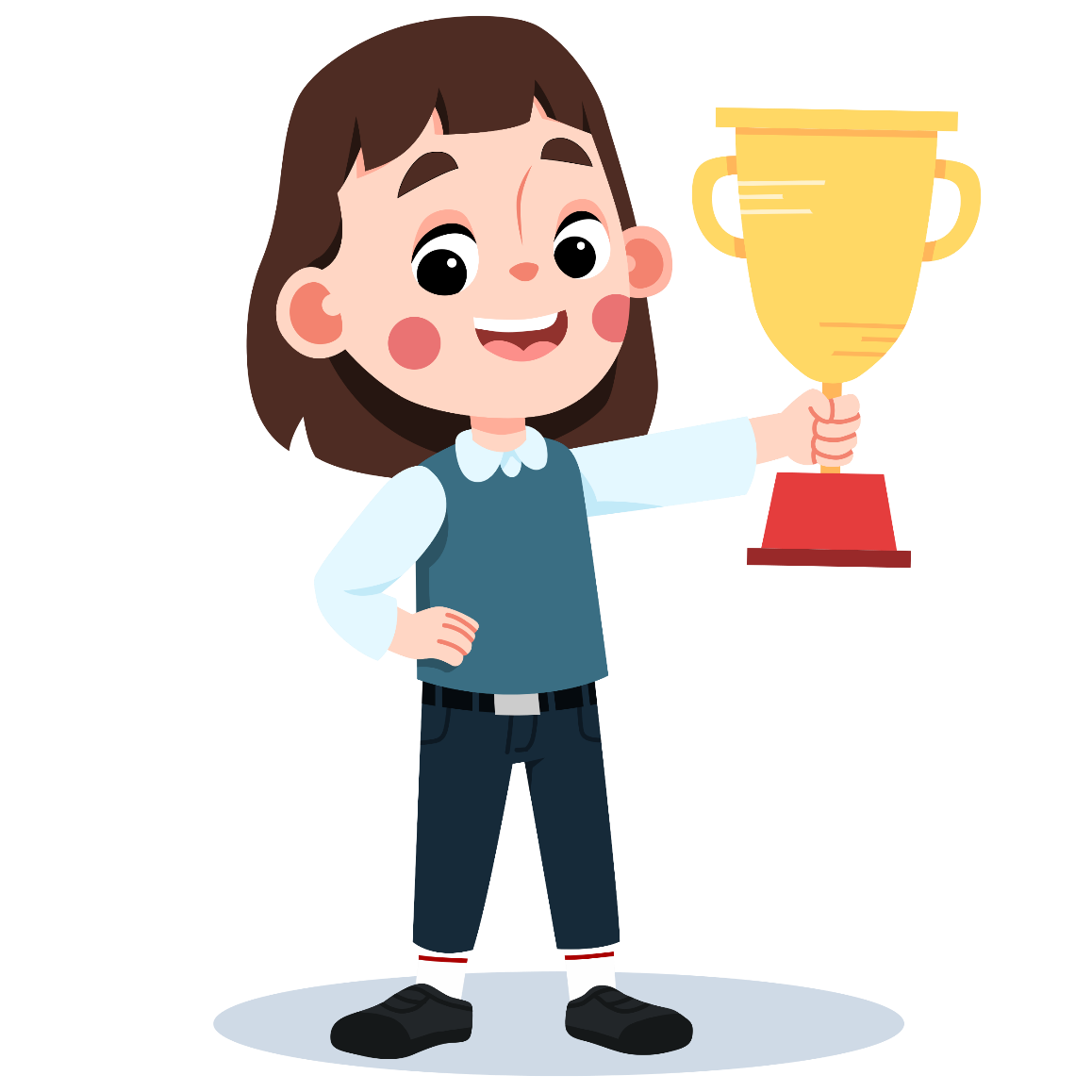 [Speaker Notes: GV gõ tên vào khung trên BÀI GIẢNG ĐANG TRÌNH CHIẾU luôn mà không cần phải thoát ra. (KHI ĐANG TRÌNH CHIẾU GV CLICK CHUỘT VÀO KHUNG VÀ GÕ)]
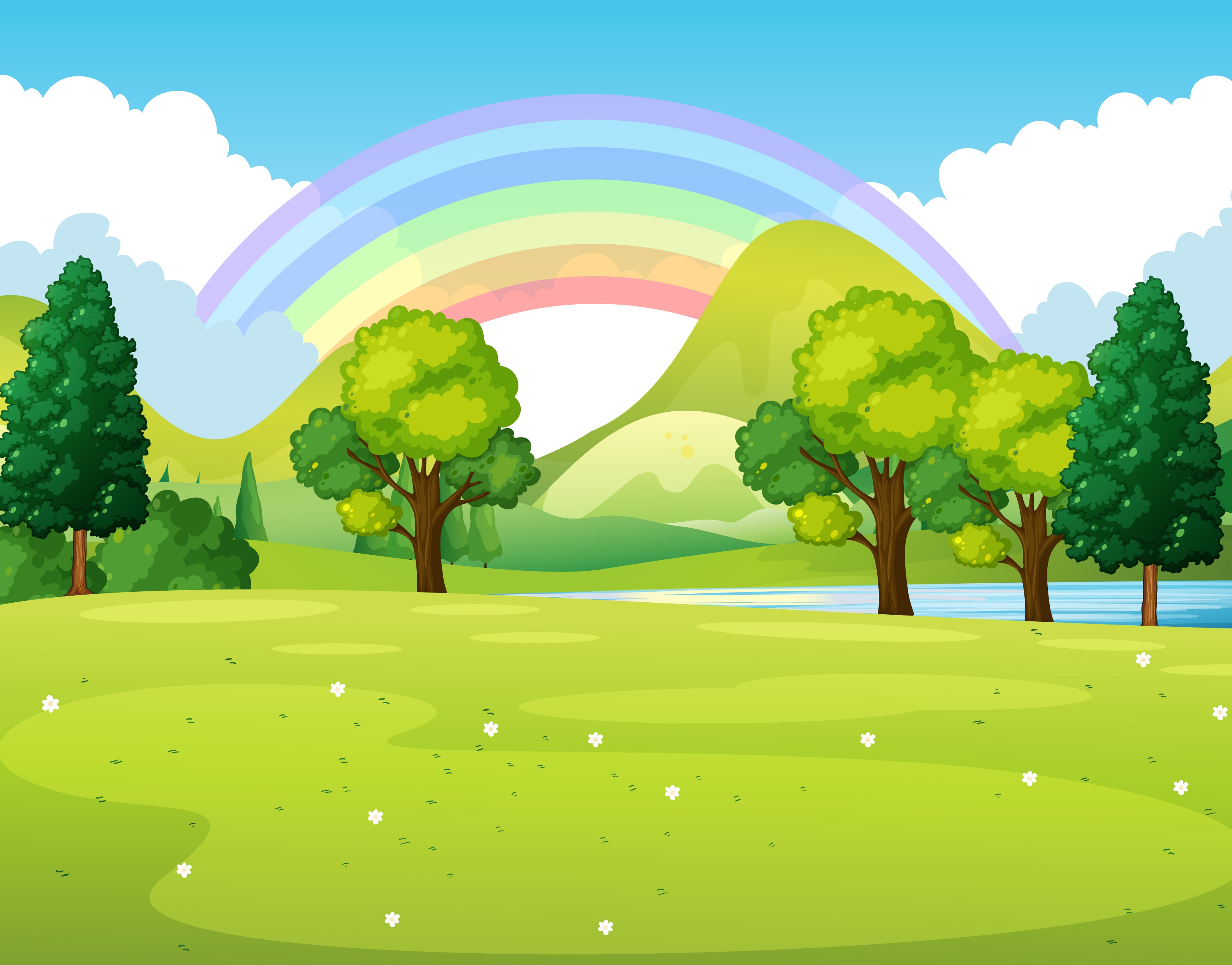 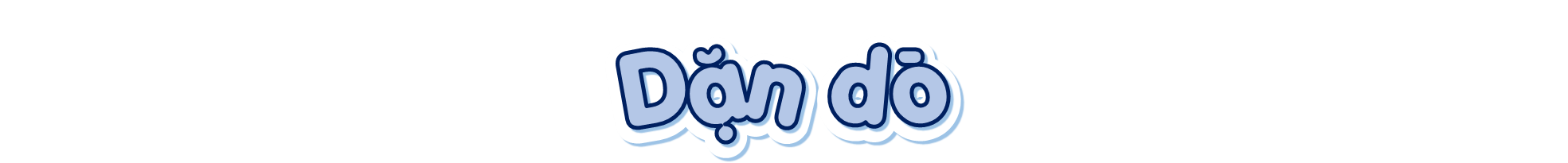 Quay video làm quen với bạn mới theo bài học
Chuẩn bị bài 2: Những việc nên làm trong giờ học, giờ chơi
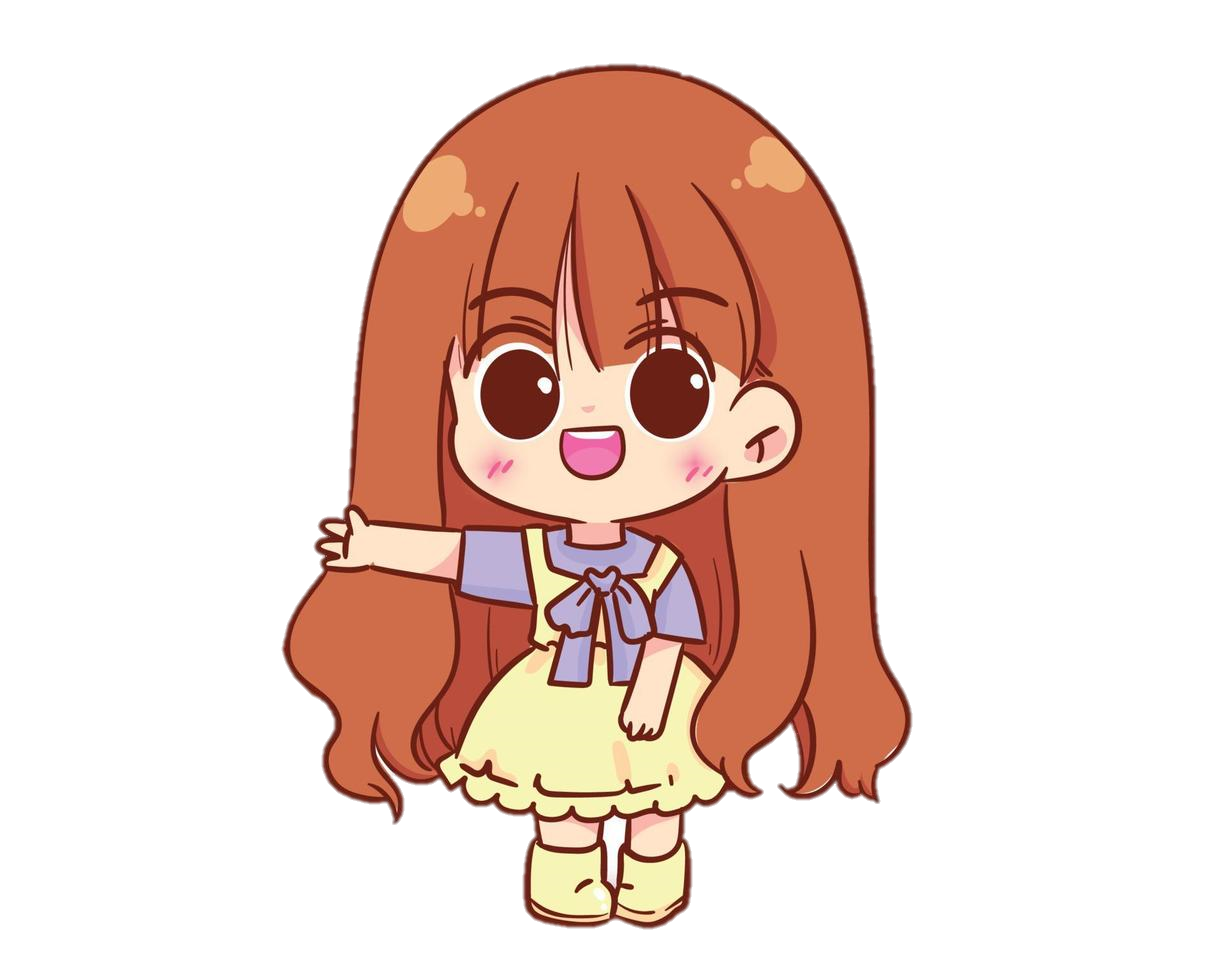 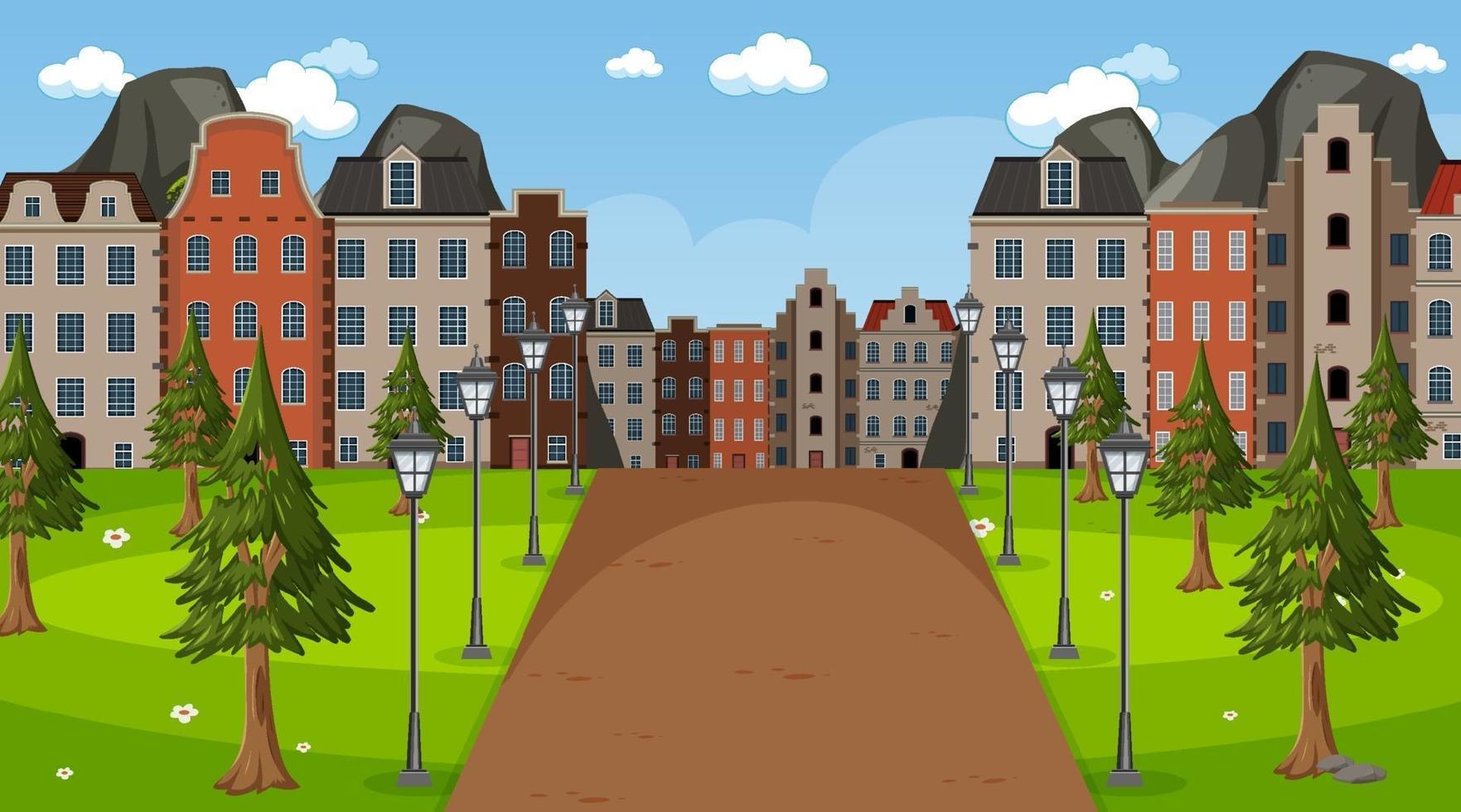 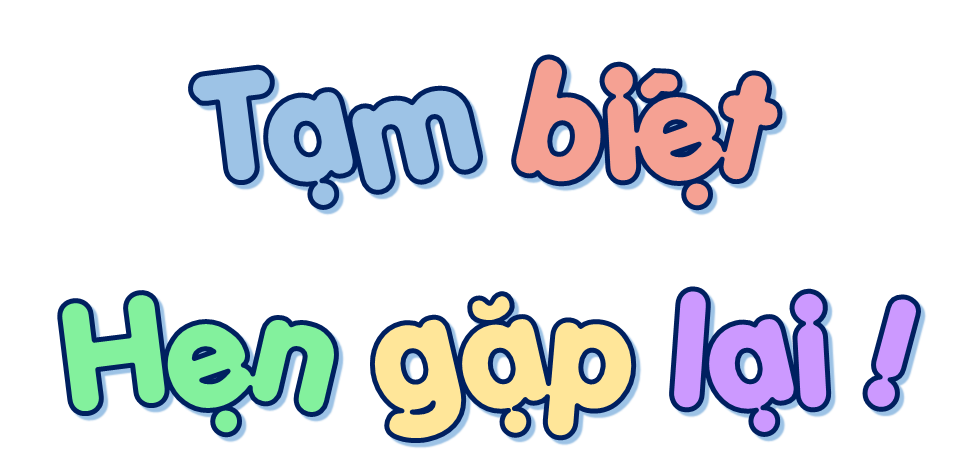 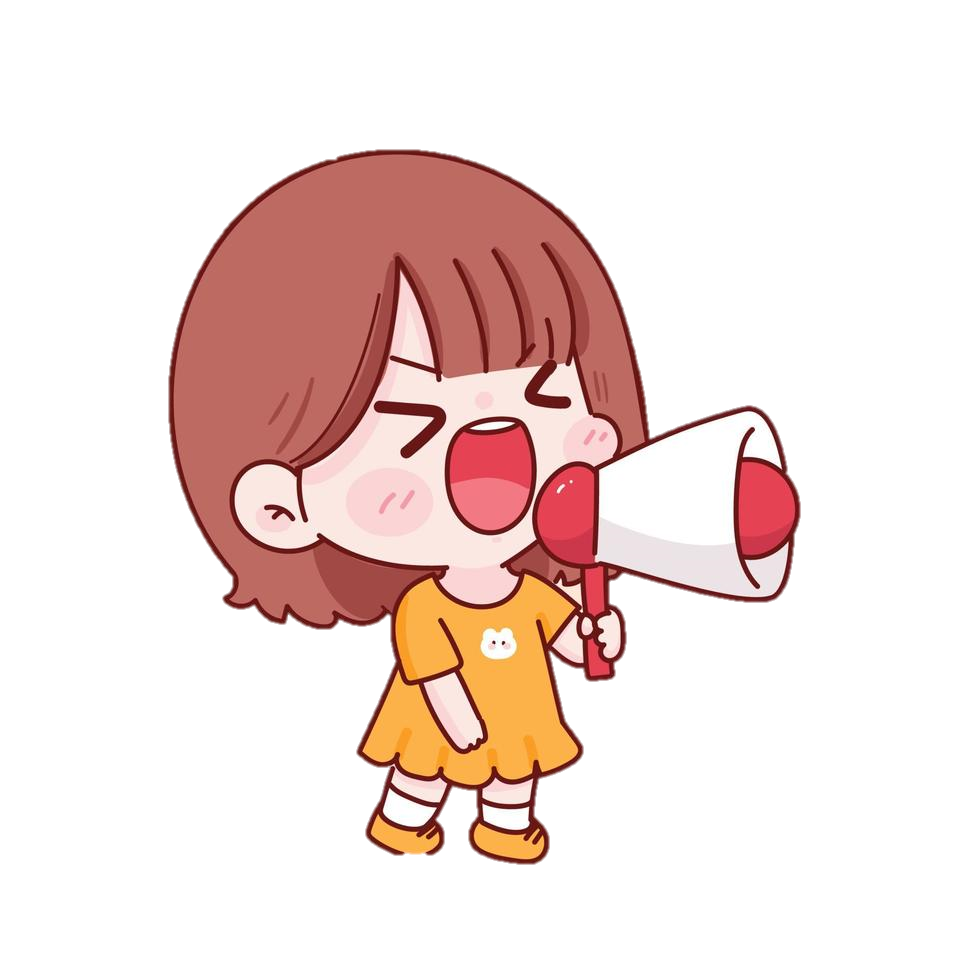